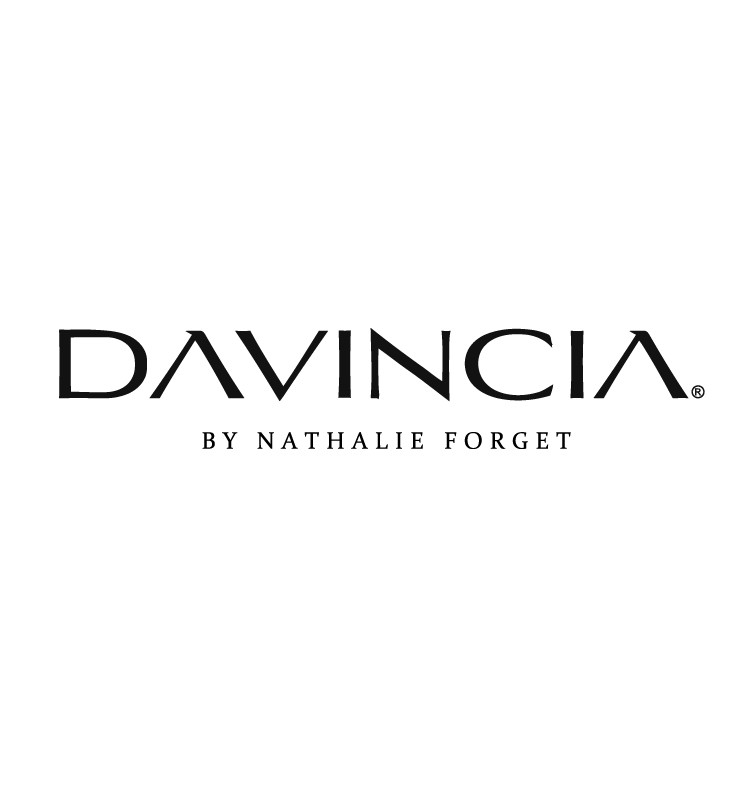 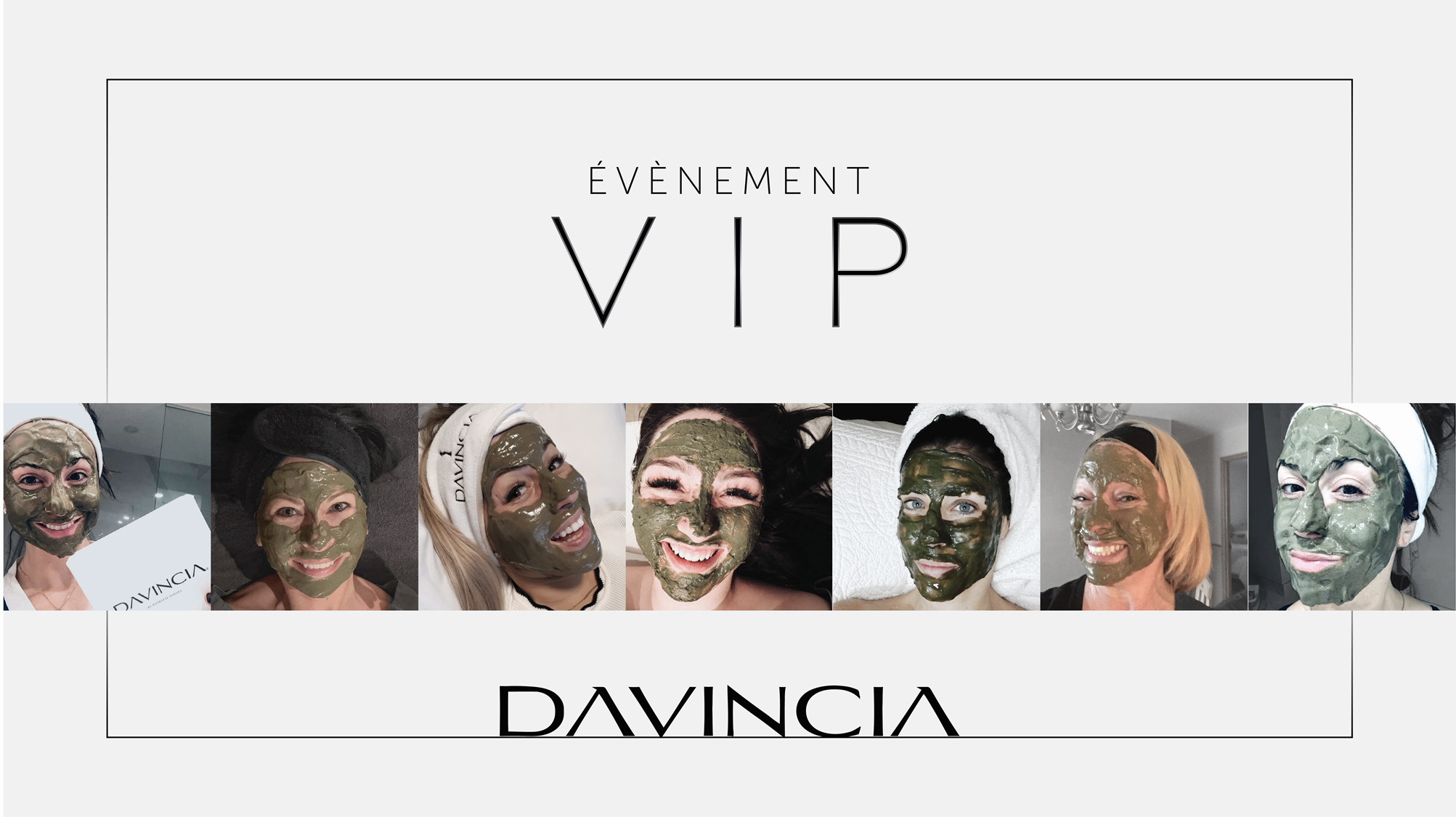 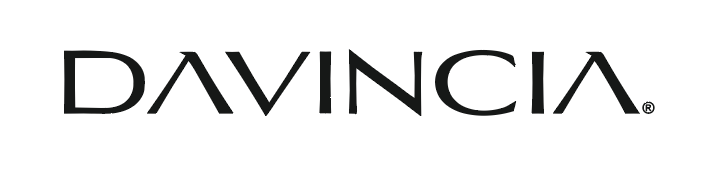 RE/LANCER SON ENTREPRISE 
GRÂCE AUX VIPs
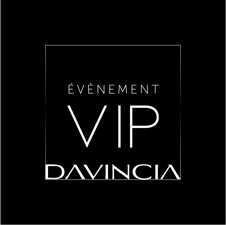 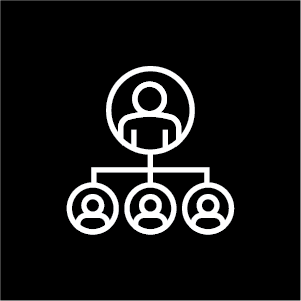 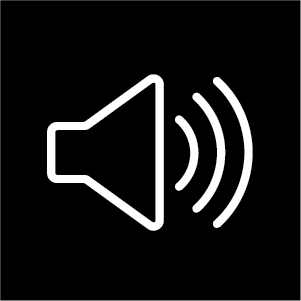 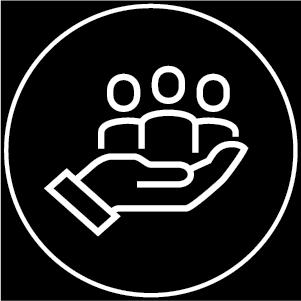 OCCASION DE FAIRE DU BRUIT
TISSER DES LIENS & FIDÉLISER
ATTIRER DES NOUVEAUX CLIENTS
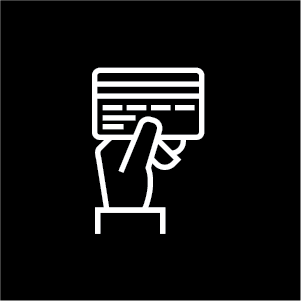 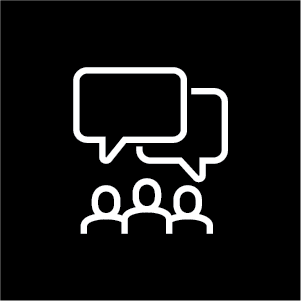 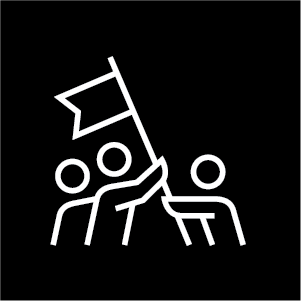 CRÉER DES mini REPRÉSENTANTS
FAIRE CONNAÎTRE VOS PRODUITS/SERVICES
POUSSER À  L’ACTION
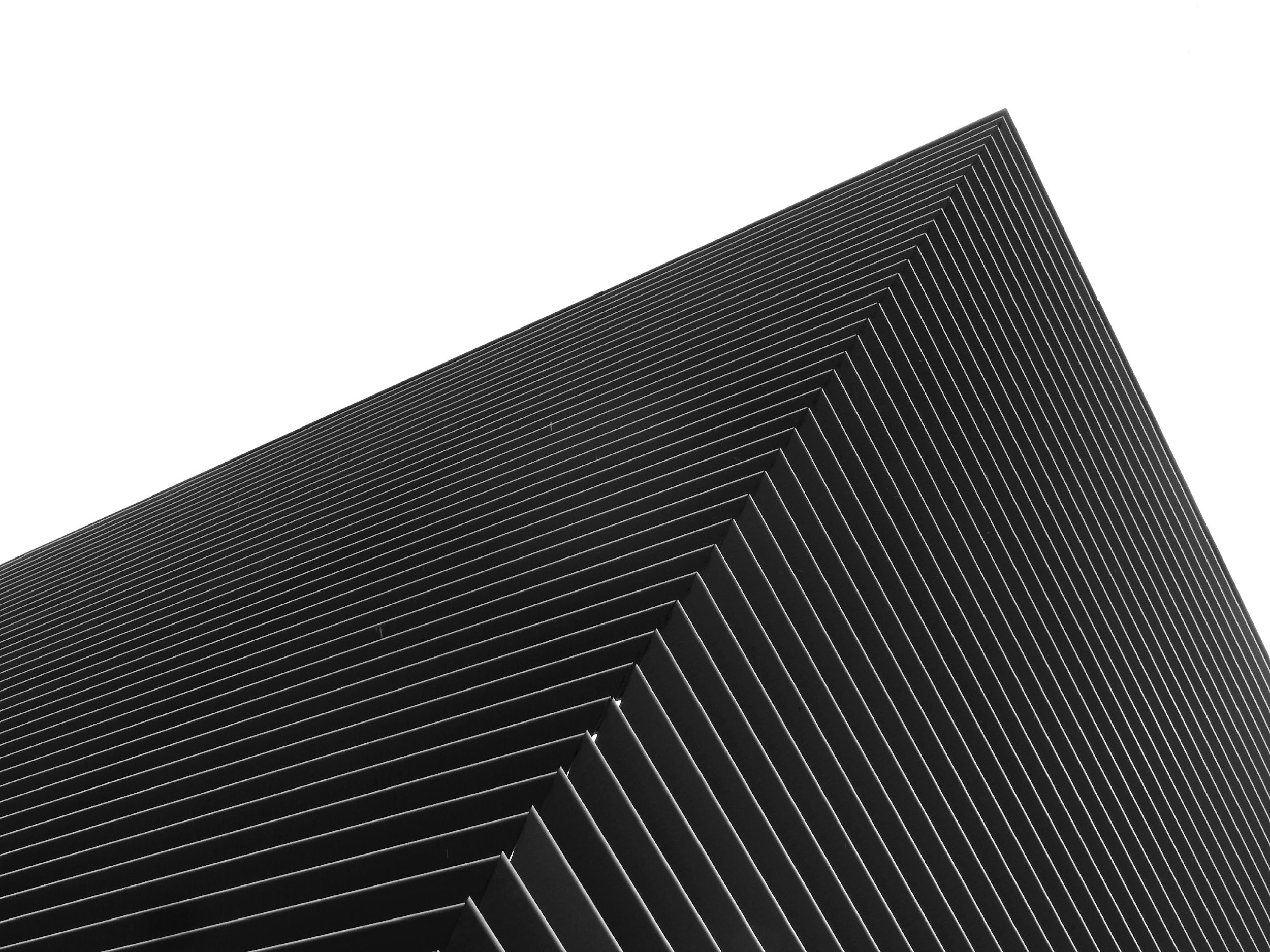 MAXIMISE TON TEMPS
1 PIERRE /10 COUPS
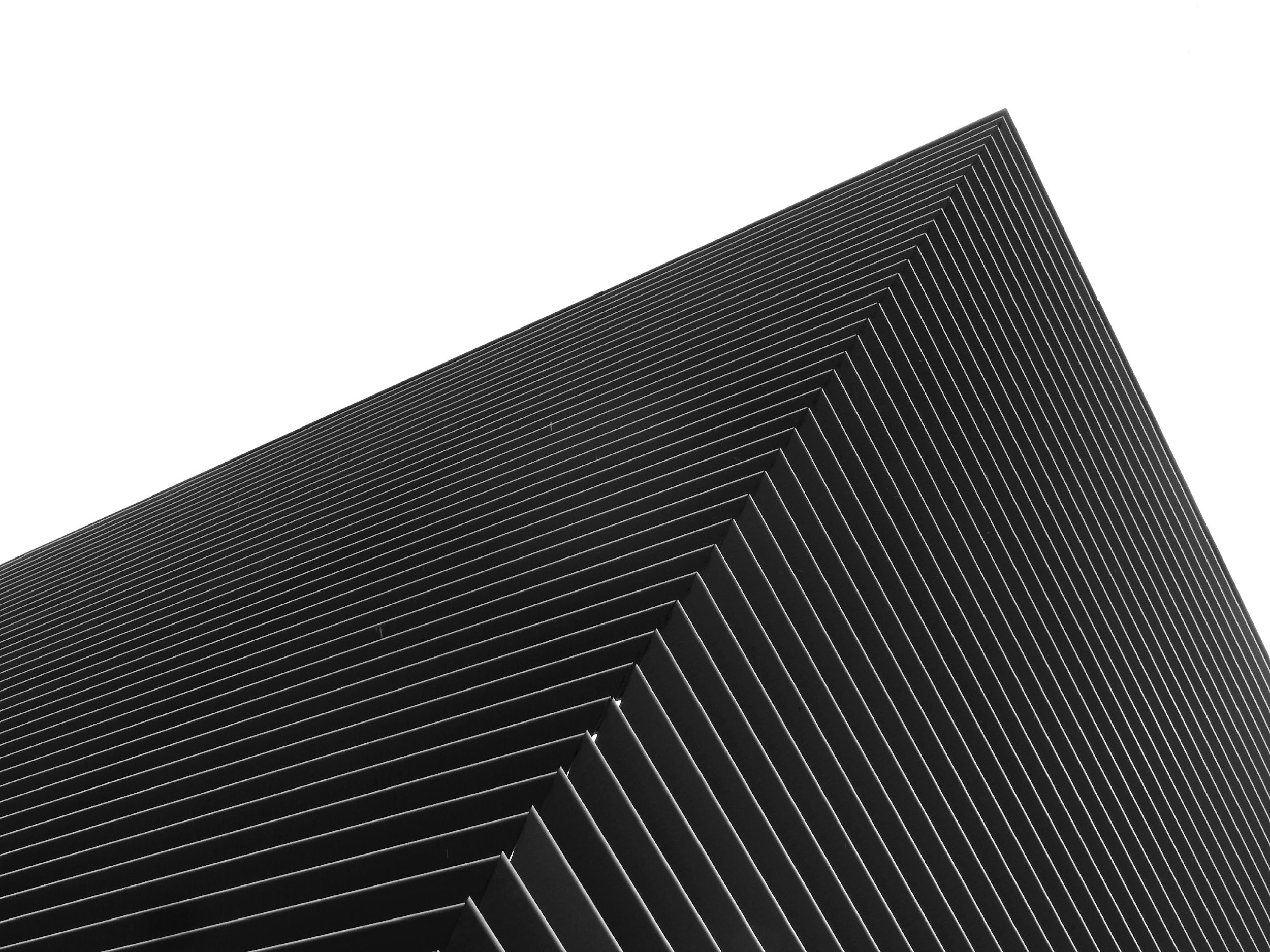 ÉTABLISSEZ VOTRE OBJECTIF
Je vends 10 cures ⇀ Je vends 15k$
[Speaker Notes: 10+10
30k]
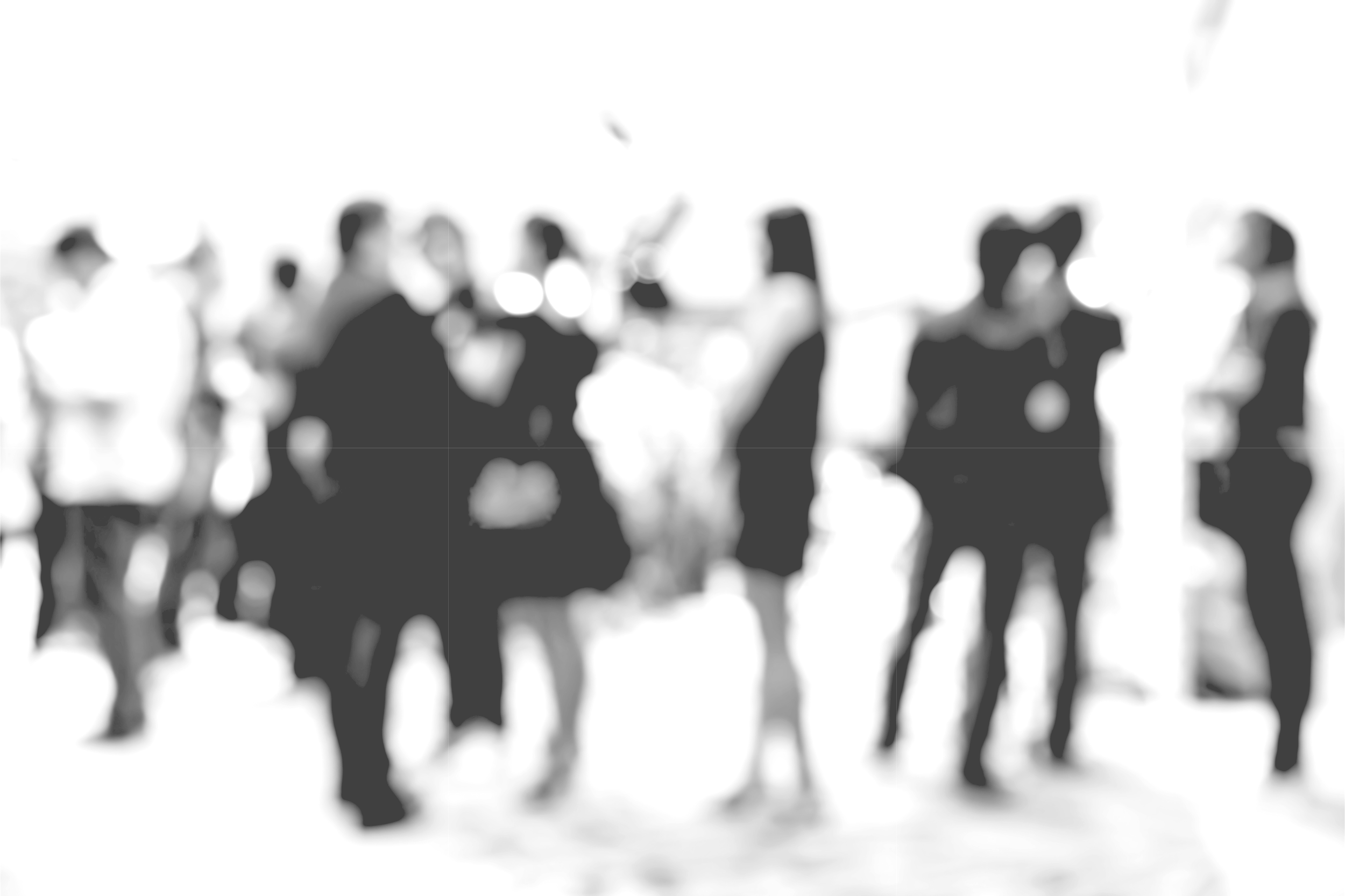 LES TYPES DE SOIRÉES ?
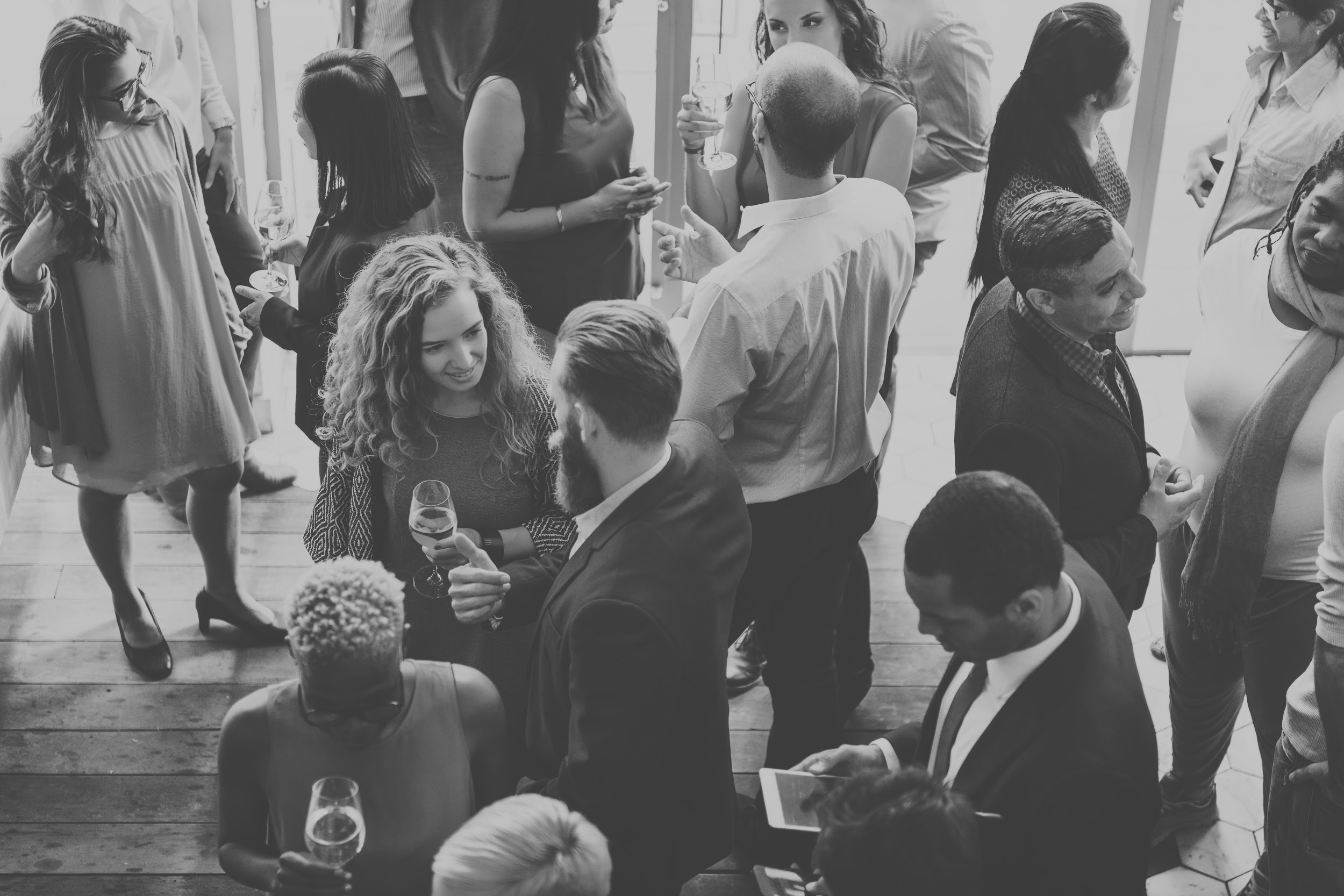 STYLE COCKTAIL
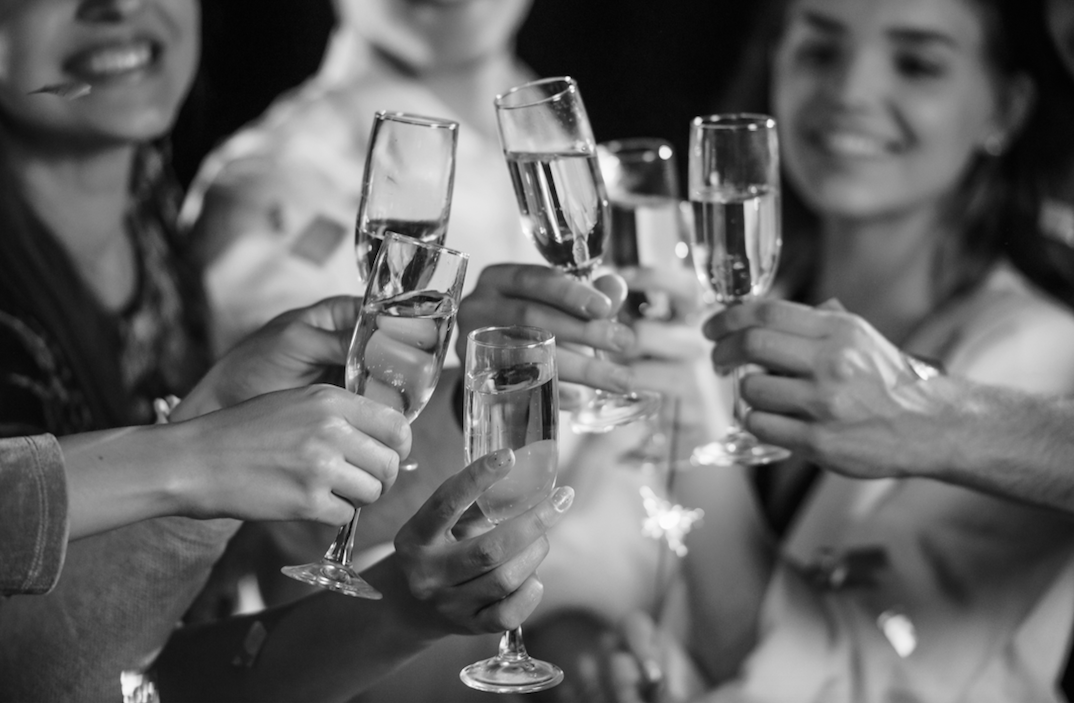 [Speaker Notes: pas de frais  30-100pers.
Plus glamour, bulles et bouchées, tres introductif, on fera une petite allocution et jouer un vidéo ou présenter des photos avant/apres tout au long de la soirée, faire découvrir odeurs et textures, booker des consultations
Prévoir des stations de démonstrations par collection
Ca fait jaser et ca développe les relations
6 a 9pm /cadeau présence (commandites) 
dans ou a l’extérieure de votre clinique, vous pouvez faire ca chez un allié!]
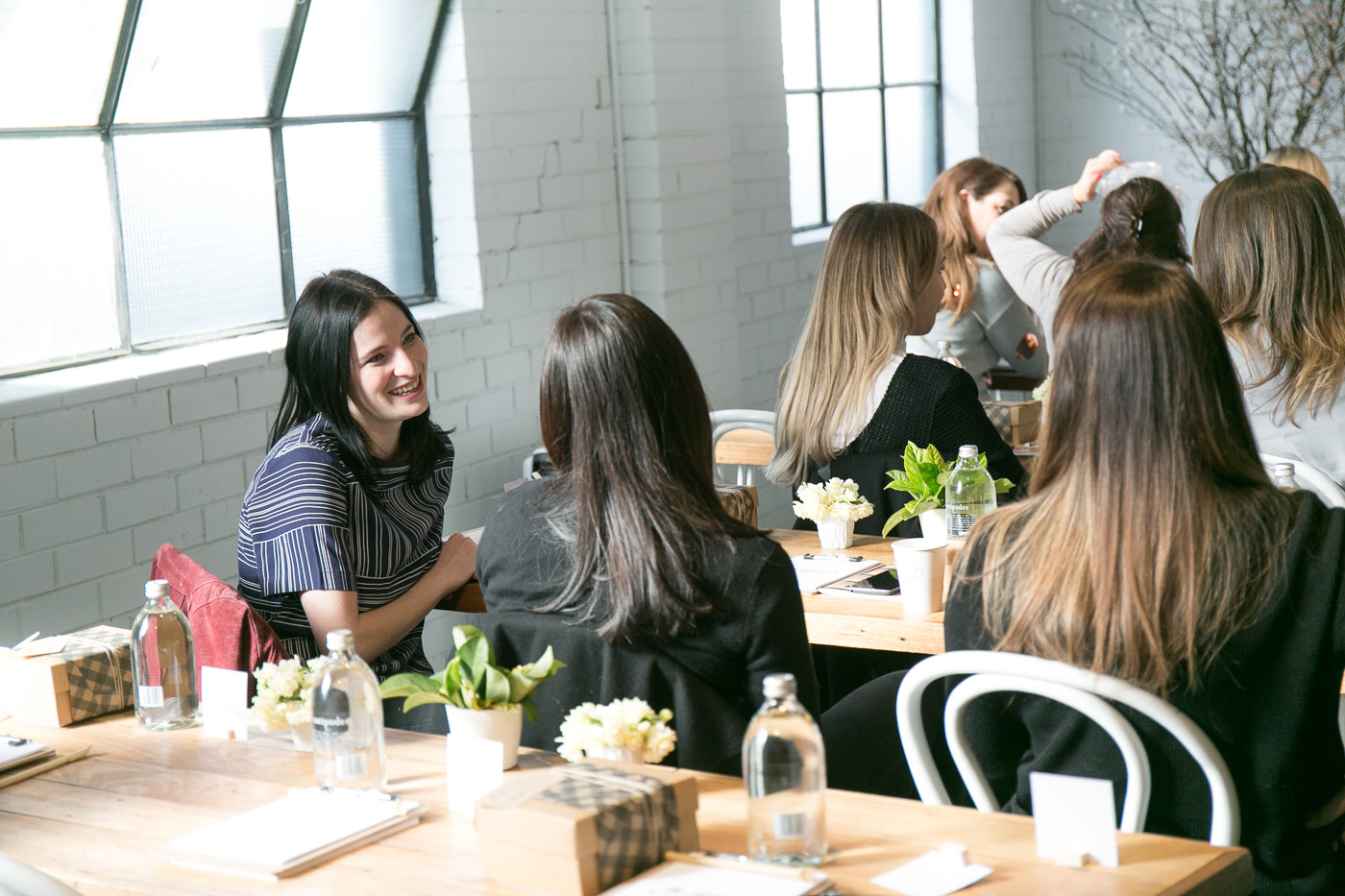 STYLE CONFÉRENCE
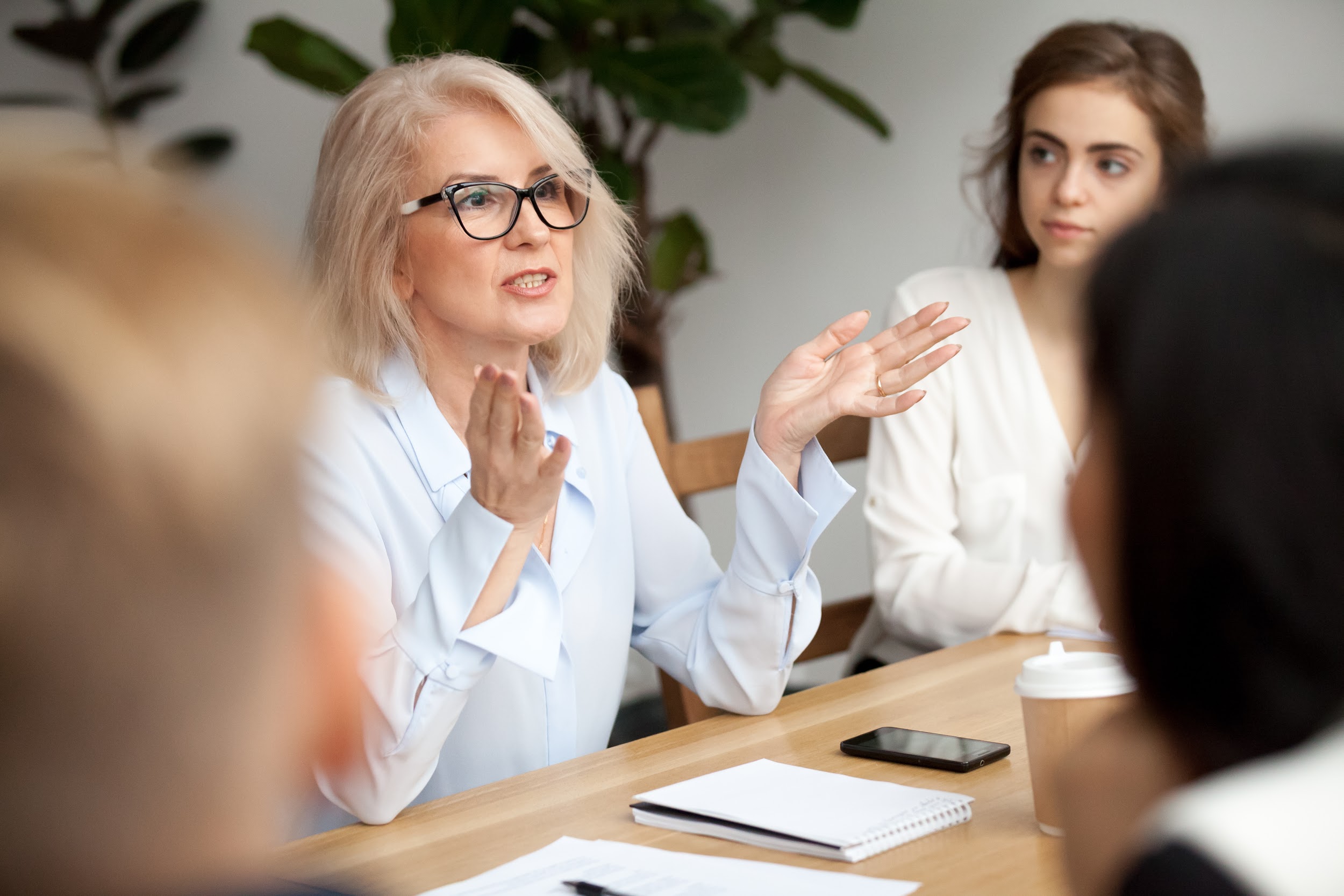 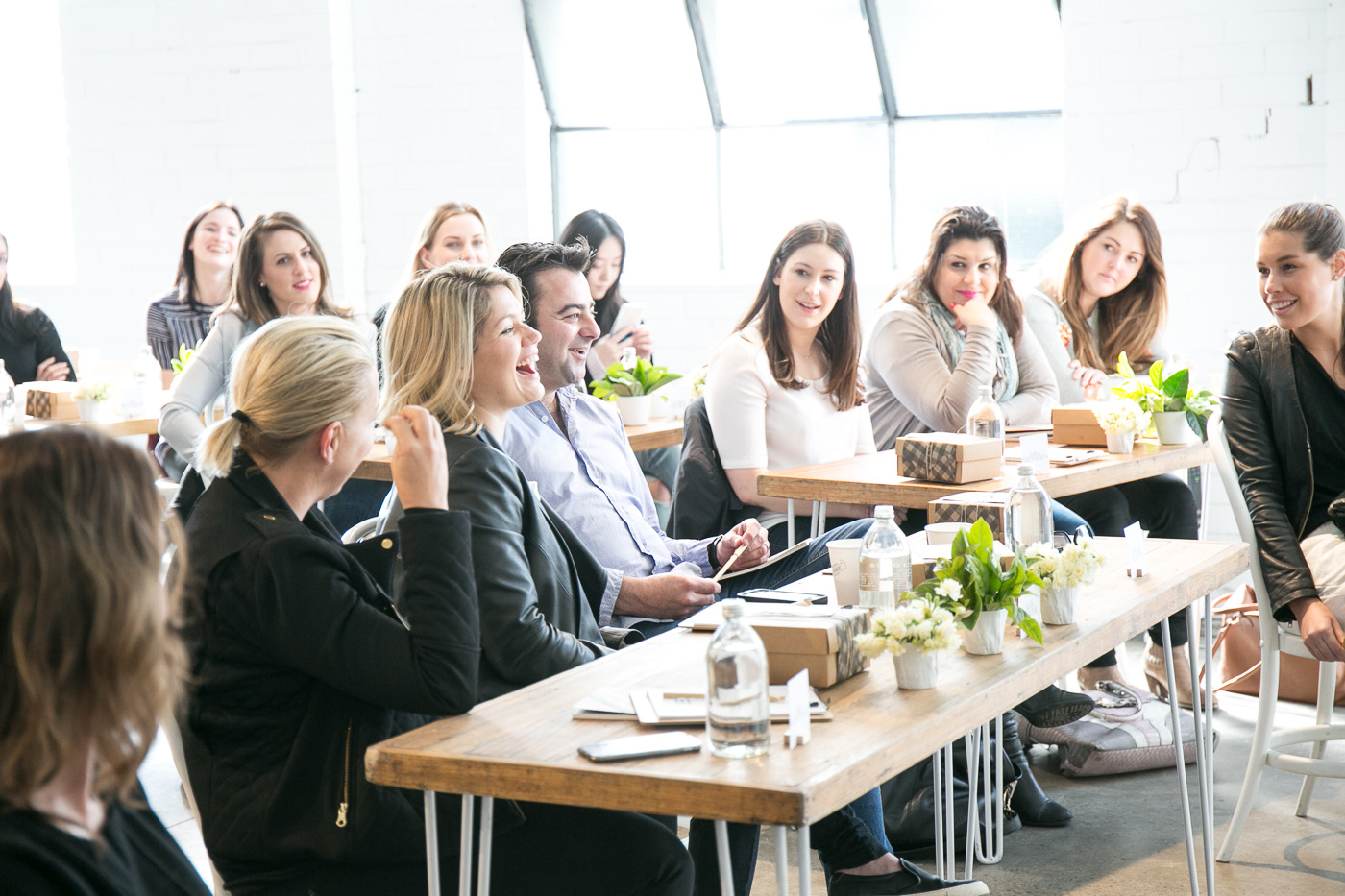 [Speaker Notes: 25-50$ remb sur achat + tirage de prix  10-30 pers.
-Éducatif +++ expliquer , questions, quiz, saviez-vous que

-avec 1 soin sur place DÉMO et faire essayer les produits sur les mains (primordial), consultation de groupe et privé ensuite 18 a 20h (2hrs pour passer à la caisse) )(cadeau de présence) (commandite) cadeau avec achat et tirage]
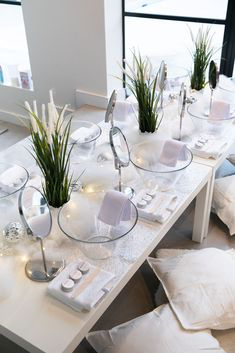 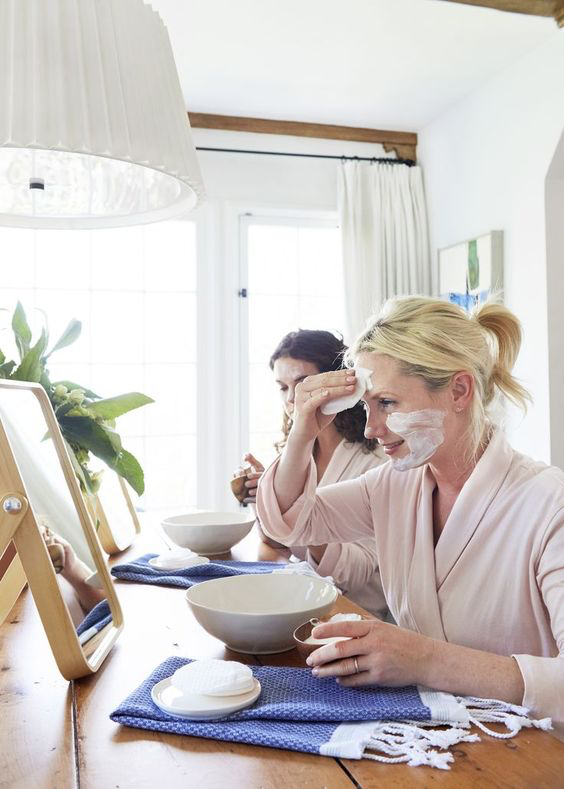 SOINS COLLECTIFS
La meilleure option*
[Speaker Notes: 150$ dépôt pour réserver 
Soirée découverte comme les VIP en ligne mais en personne
Aider les clients a bien appliquer les produits
Ajouter pour la VIP seulement (1 exfoliant mains et finir avec crème) ou ( ajouter le masque ProBio. ) d’une valeur de 50$
Le client vit le Soin et est à même de booker une cure
* Prévoir de faire les consultations avant*]
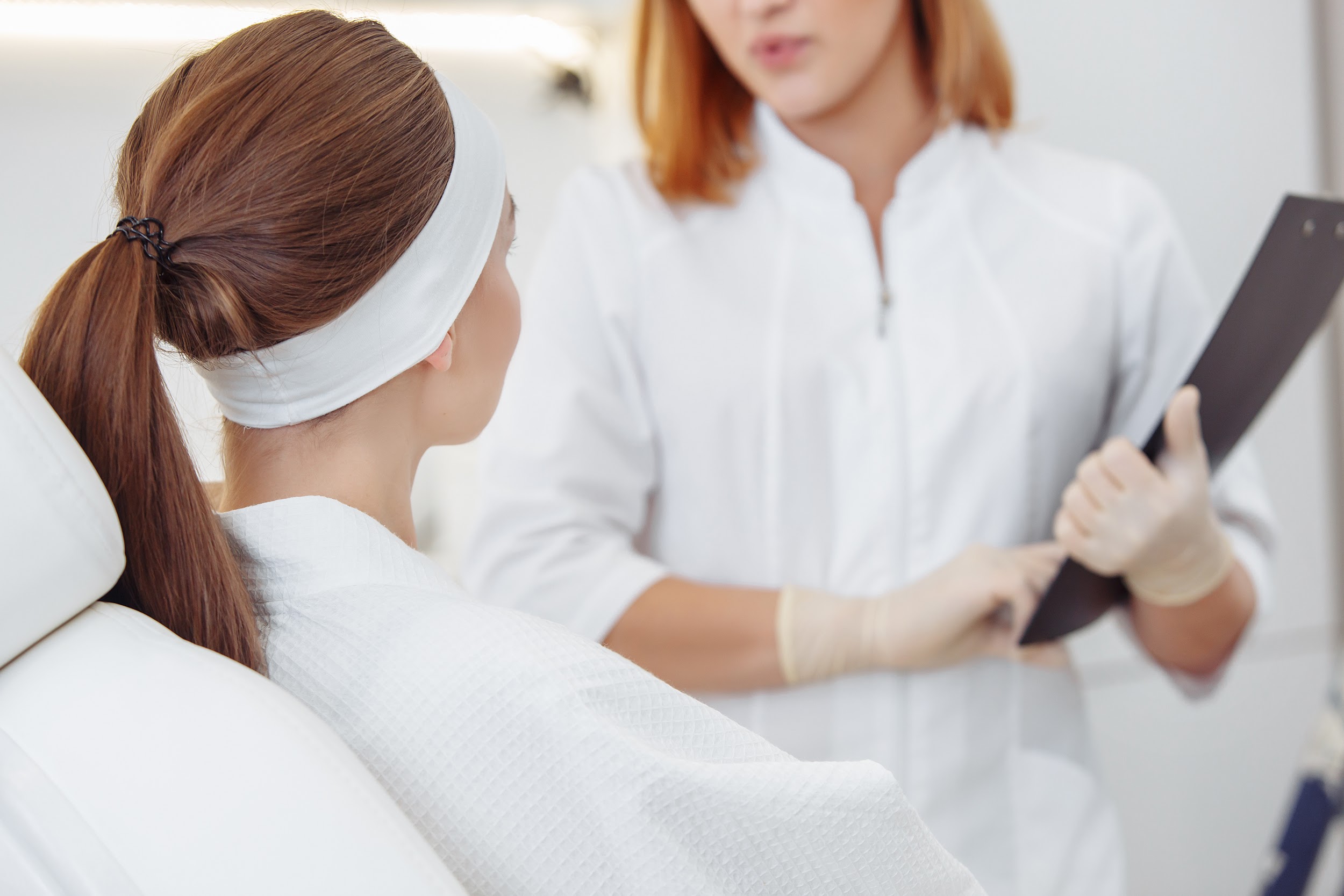 JOURNÉE DE SOINS
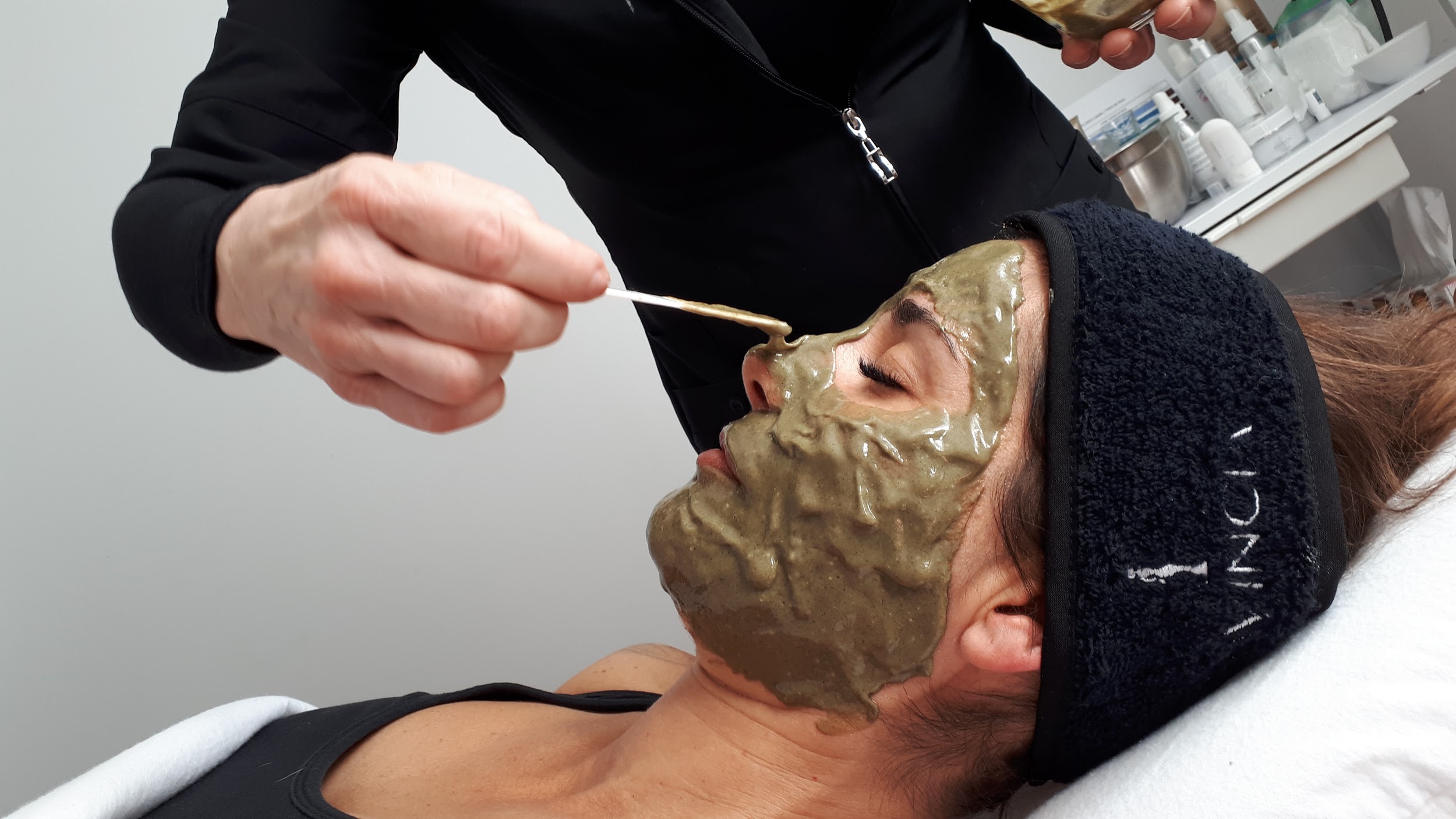 [Speaker Notes: 195$ dépôt pour réserver 
Booker des vrais Soins Bios 1 à 1  avec
Vous pouvez mettre 2 personnes dans la même salle. 
Ajouter pour la VIP seulement (1 exfoliant mains et finir avec crème) ou ( ajouter le masque ProBio. ) d’une valeur de 50$
Le client vit le Soin et est à même de booker une cure
* Prévoir de faire les consultations avant*]
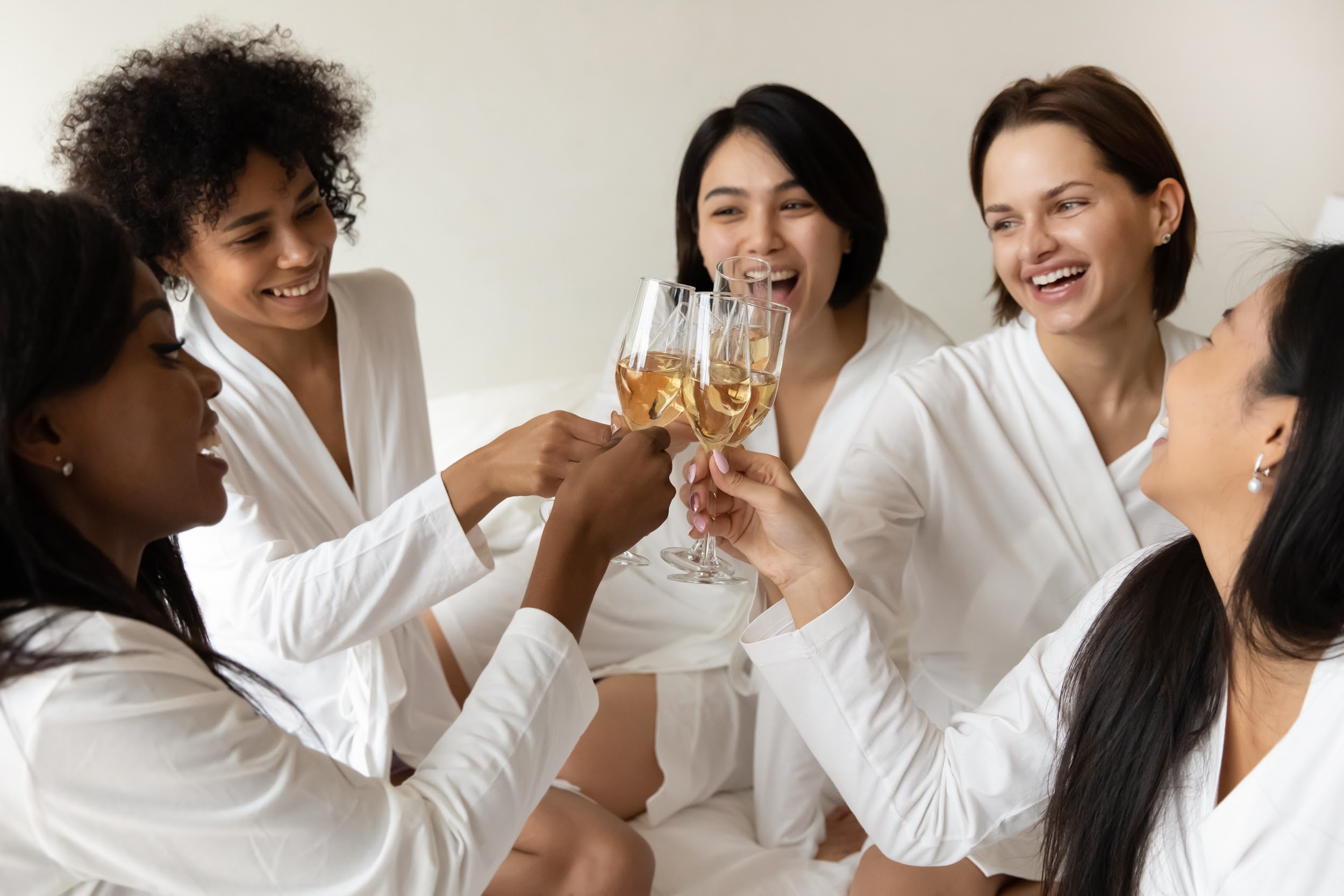 STYLE BACHELORETTE
* SOIRÉES DE FILLES
*PARTY DE BUREAU
[Speaker Notes: $$$$
Soirée corporative (récompense, semaine de l'assistant, de la secrétaire etc.)
Bachelorette
Remise des diplômes
Charger le prix!!
Les filles aiment se rencontrer et apprendre en même temps.
Ça parle, c'est original !
Vous vous démarquer !]
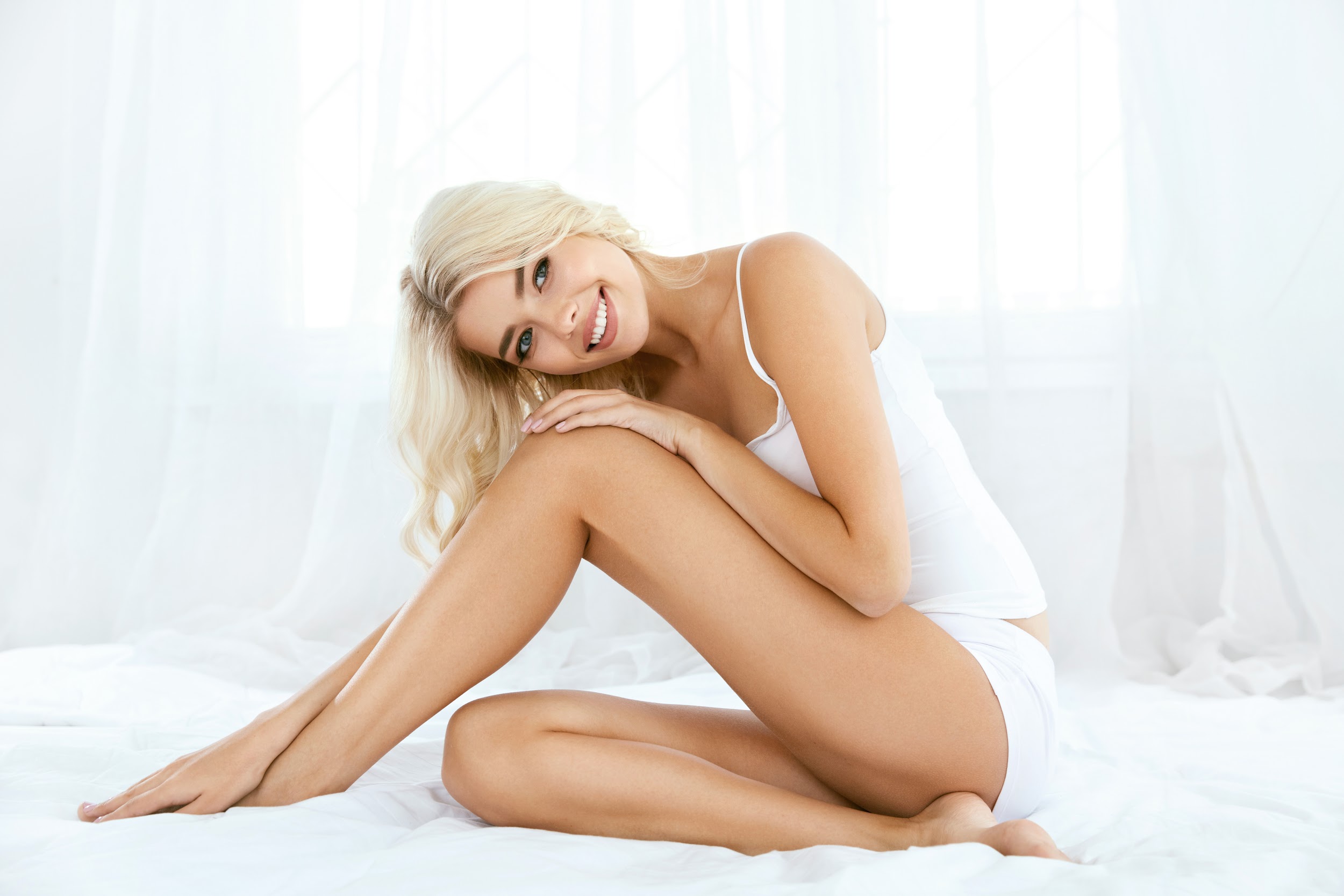 VIP VISAGE + 
VIP CORPS
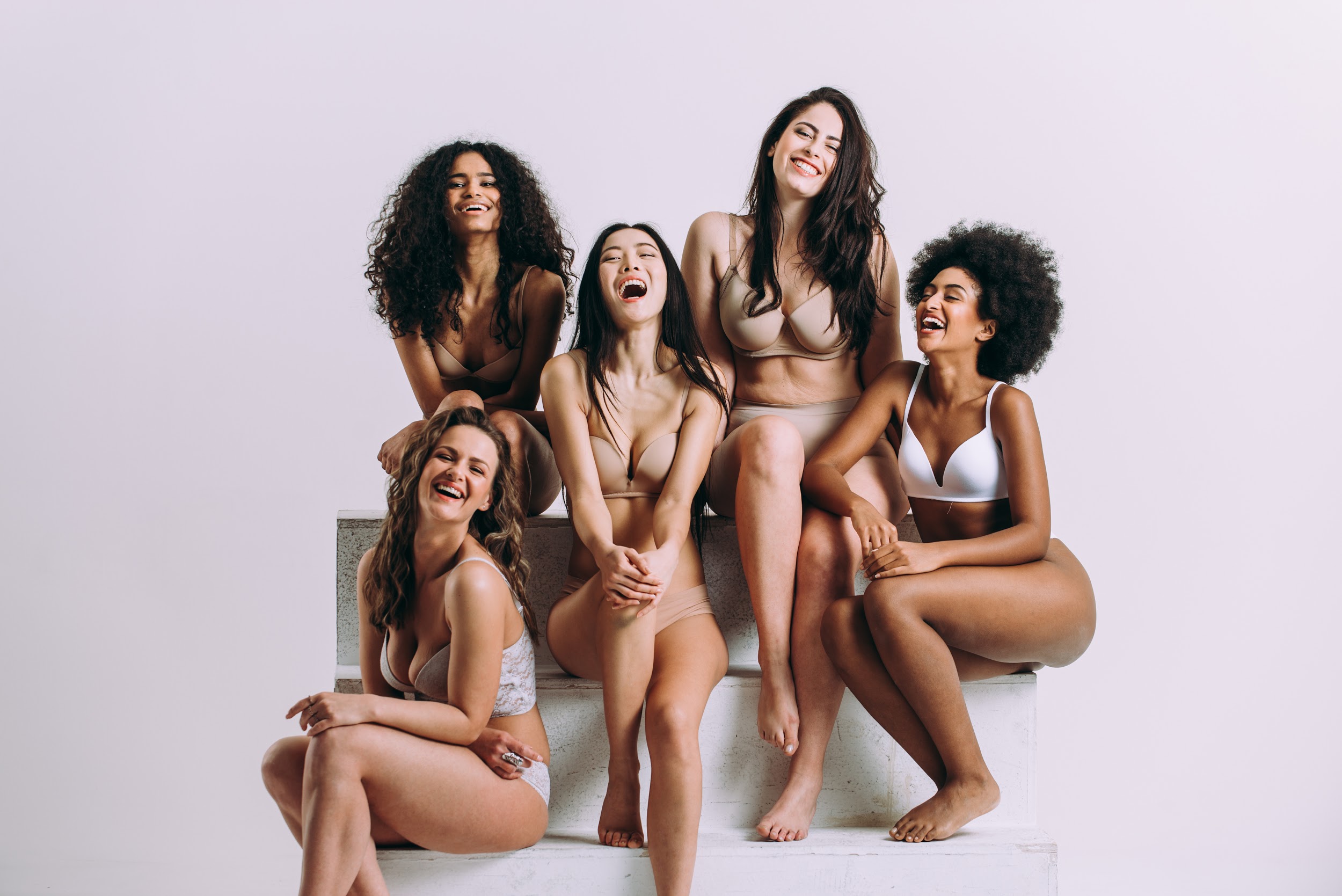 [Speaker Notes: Pensez a des VIP corps aussi!
(bach d’eau) 
Soin pieds avec la gamme Dolce 
soins mollets en même temps avec la gamme Silweta 
Expliquer le protocole et montrer des photos
c’est drôle pis les femmes voient vraiment l’impact
Charger le prix du soin !]
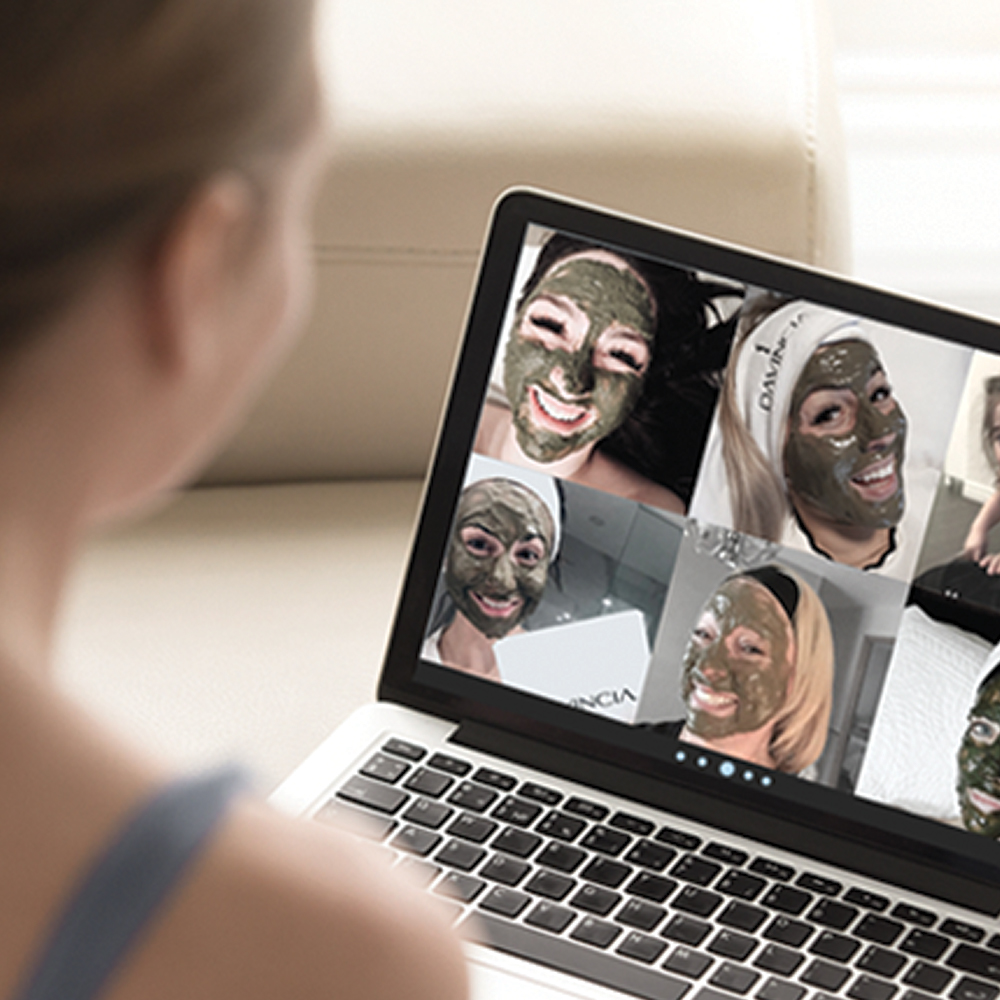 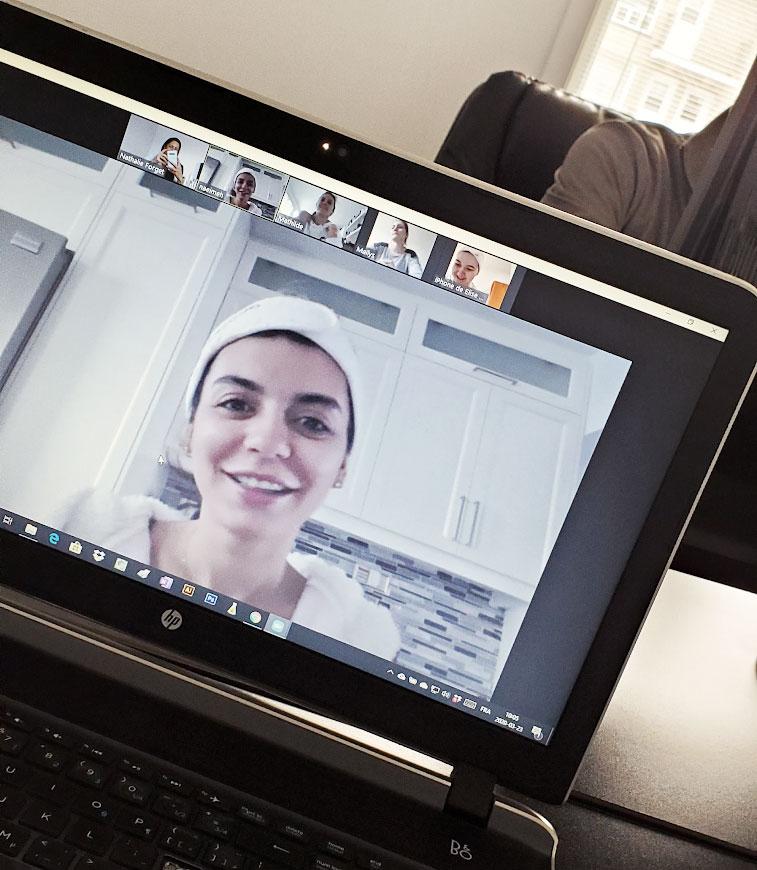 VIP EN LIGNE
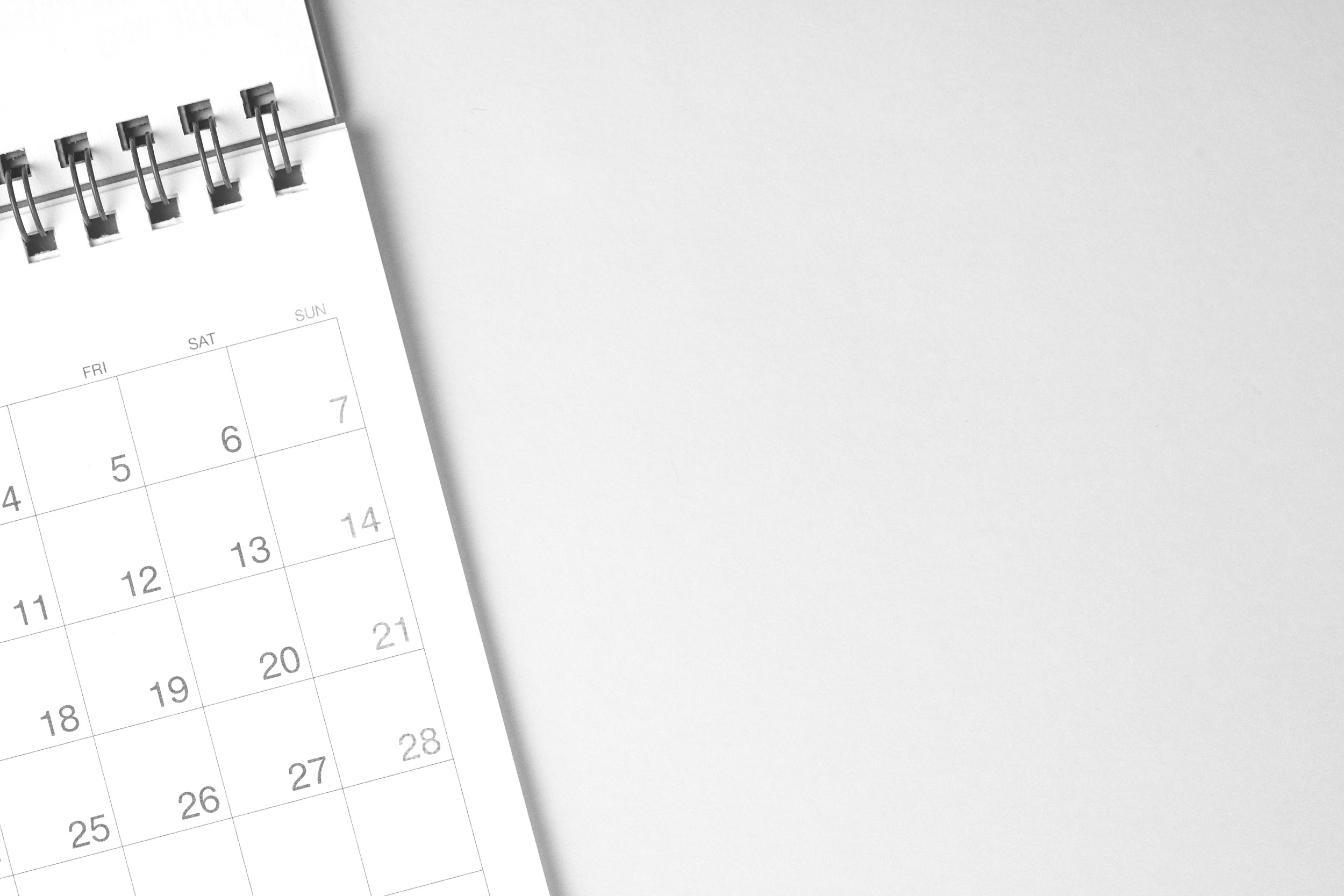 QUAND ?
Planifier en faire 4 par année 
VIP Soin Bio. : Oct / Déc / Fév / Mai
VIP Silweta et Dolce = début février (soit avant la relâche et les vacances dans  sud et/ou avril (avant l’été)
QUI ?
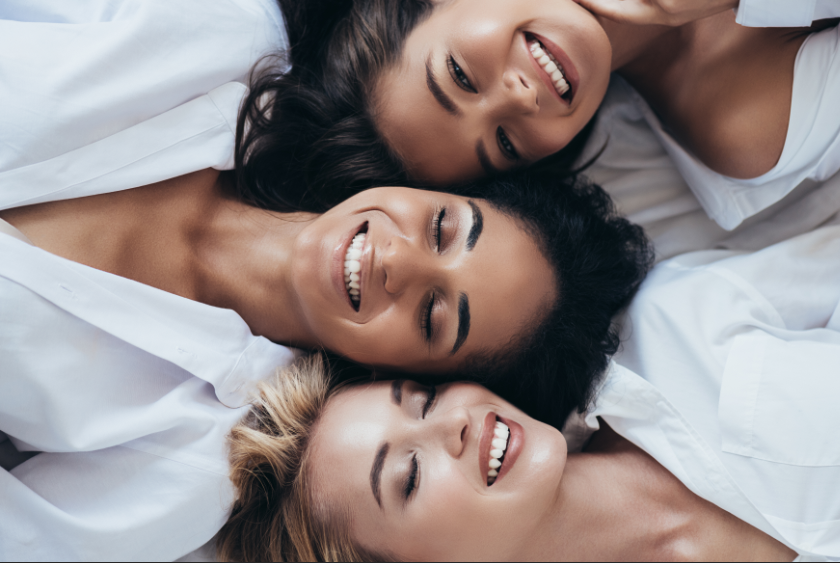 Des clients à haut potentiel ; soyez clair, commanditaires et commerçants haut de gamme
Une cliente qui témoigne de sa satisfaction devant vos invités
QUOI ?
Soin Bio. Booké aux 2hre 195$ ou Auto Soin Bio 150$
Cadeau de presence: 
Cadeau de tirage: Outils lifting, Silweta, 
Cadeau avec achats:
Présentation de la Fondatrice sont histoire (si présente sur place le dire dans vos pubs)
Conférence
Produits a faire essayer sur place: rafraiche haleine, exfoliant et crème Dolce, solaire
Soyez stratégique dans vos cadeaux pour mousser les ventes
Charger pour réserver leurs places (les gens doivent payer d’avance)
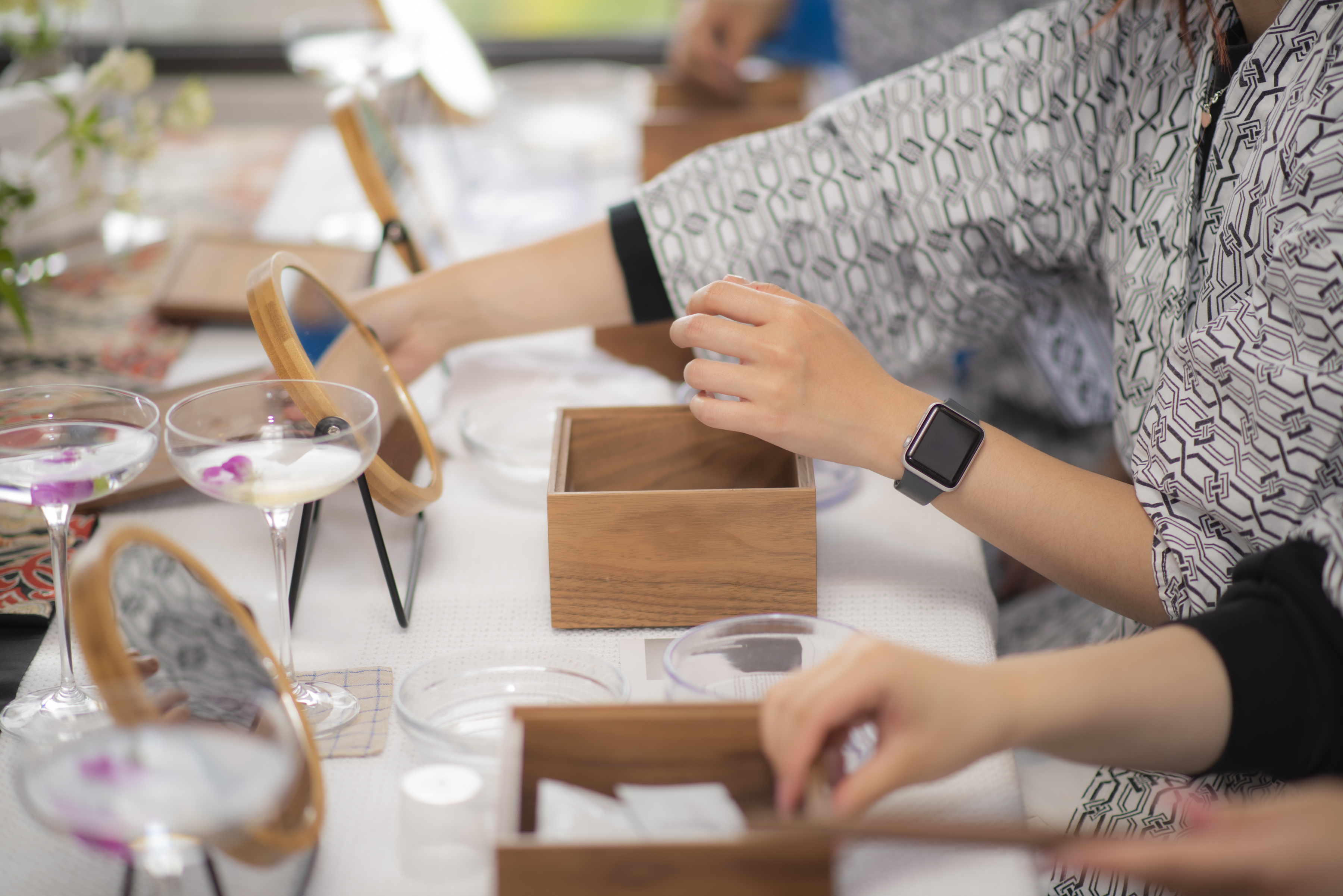 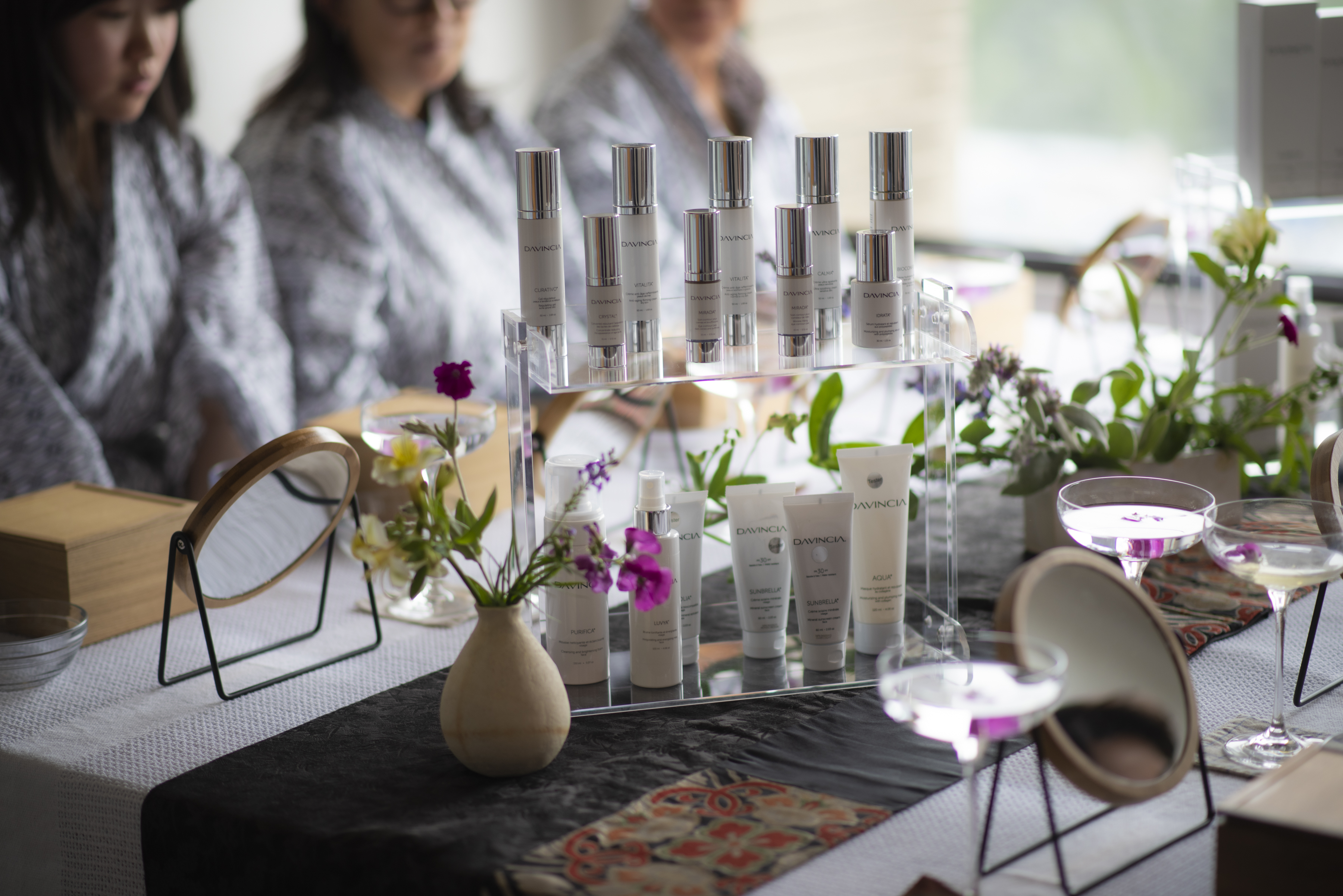 QUOI ?
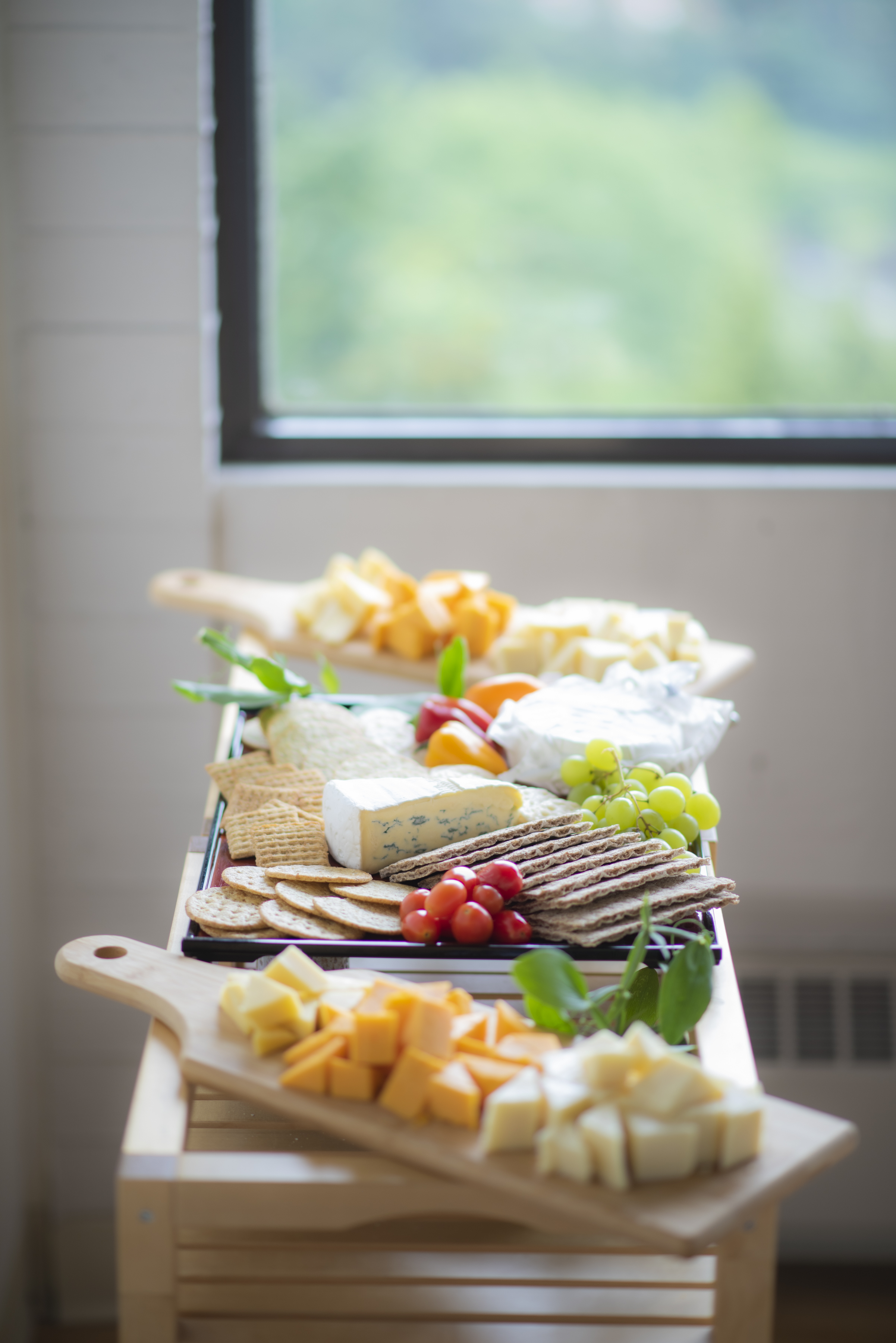 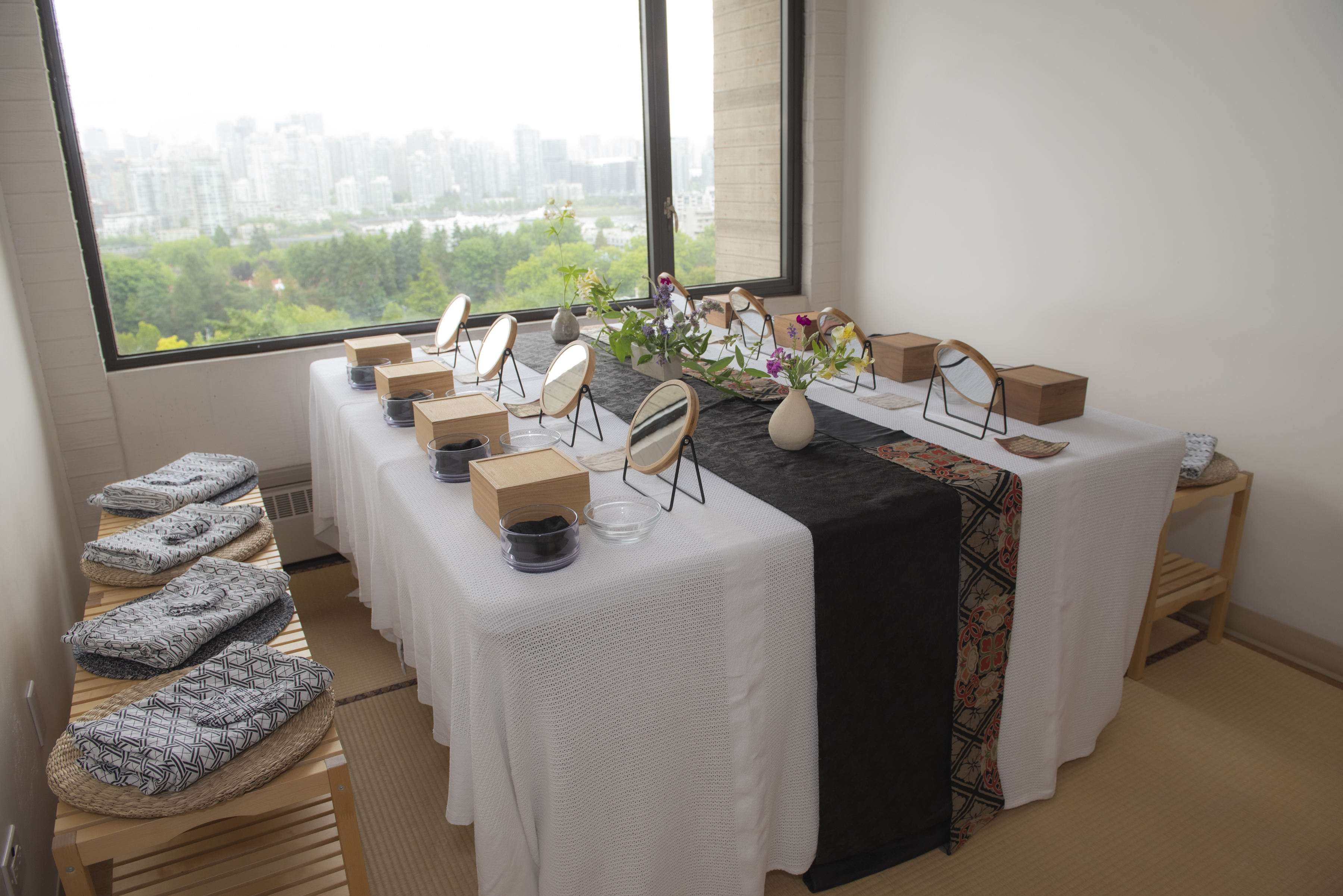 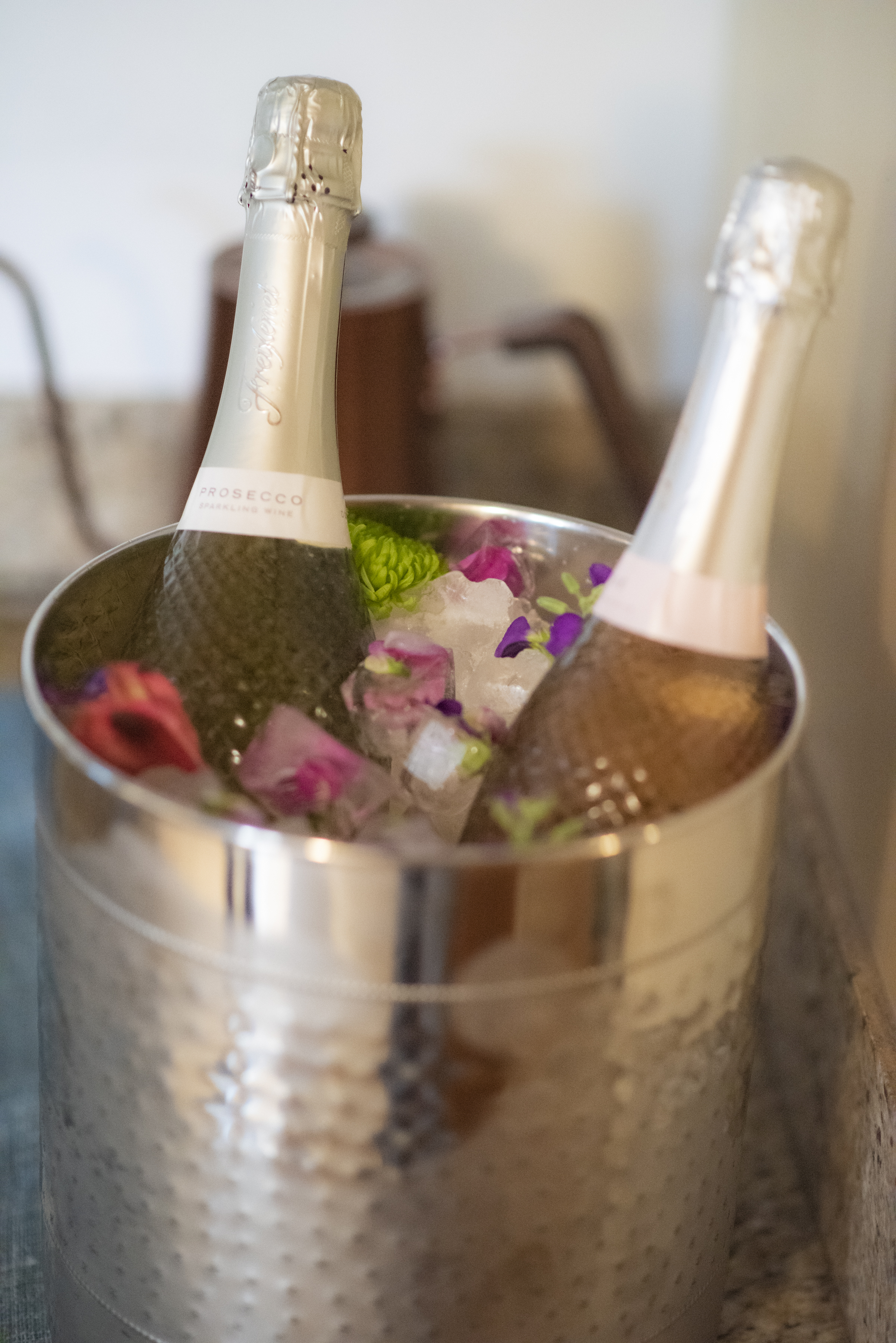 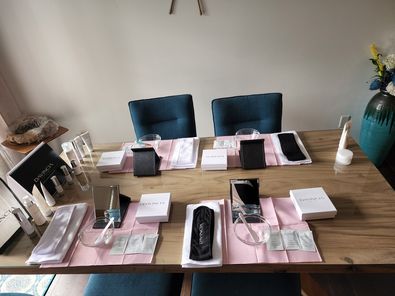 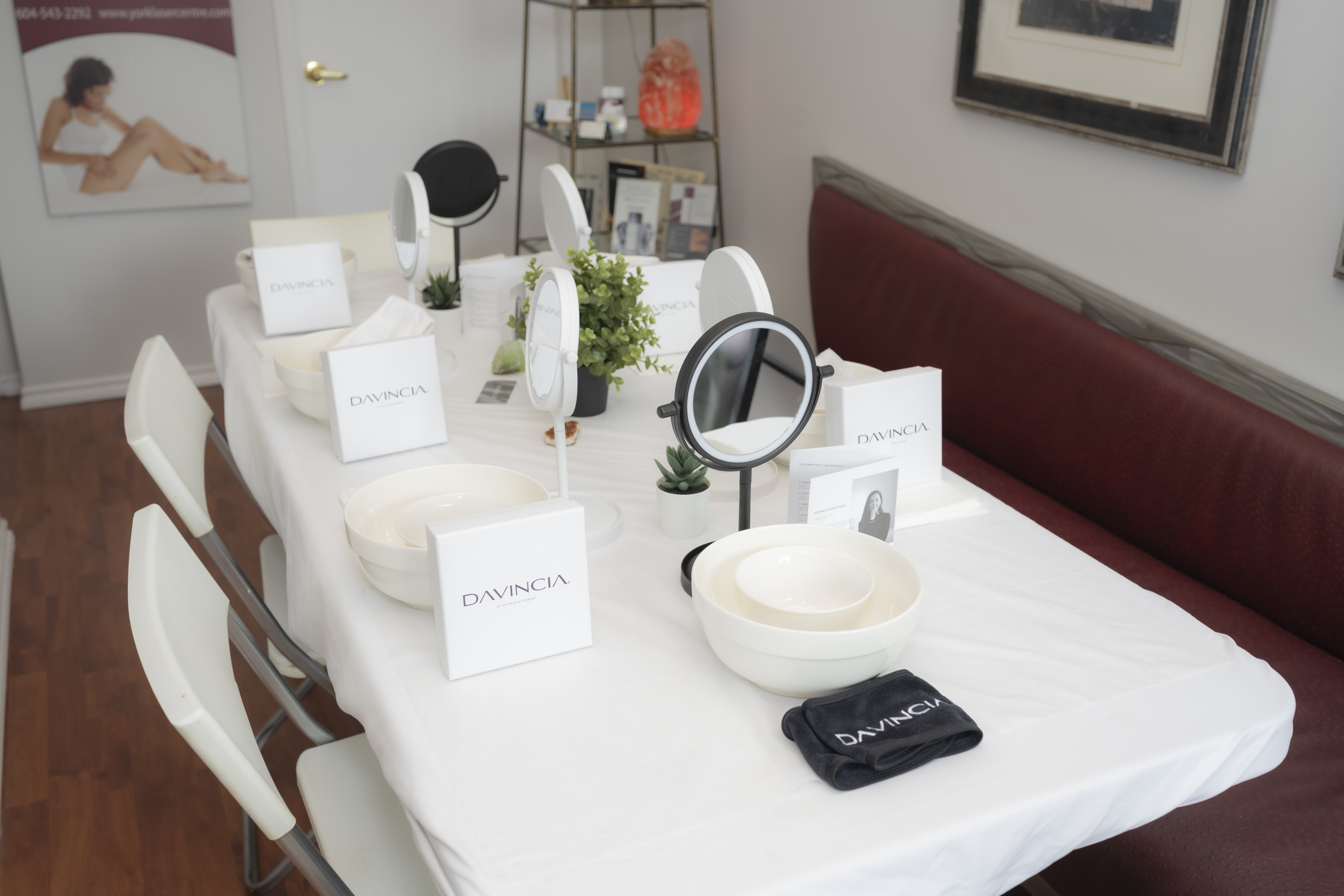 QUOI ?
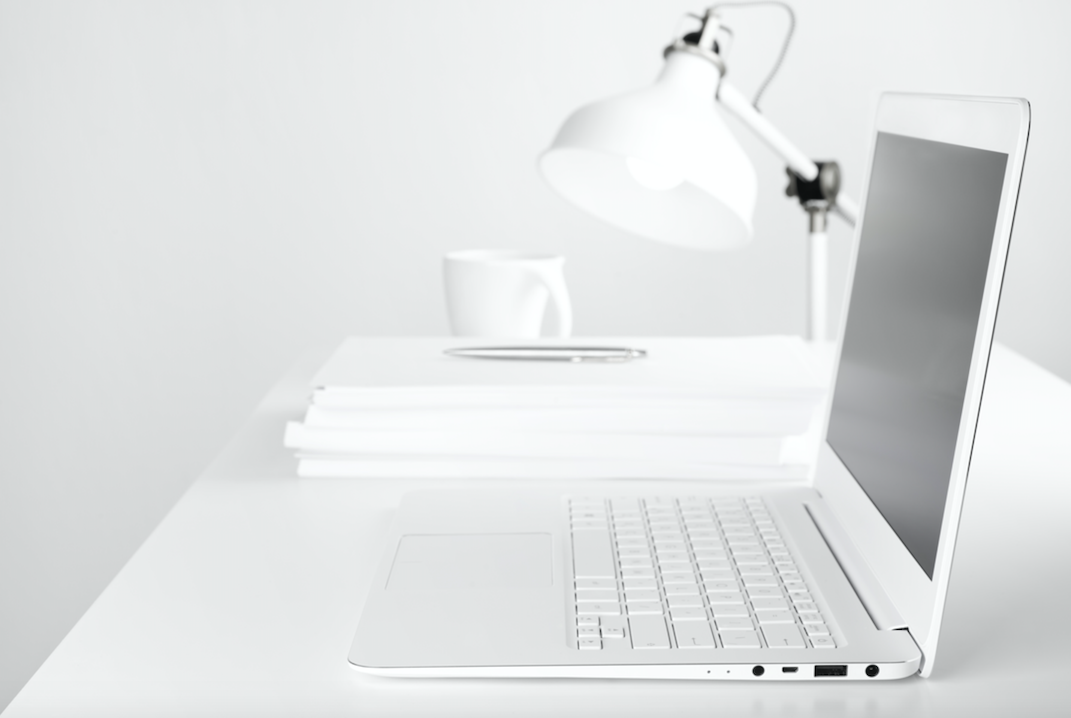 COMMENT ?
Affiche ds votre institut
Cartons à donner aux clients et commerçants/commanditaires
Courriels
Appels téléphoniques
Live sur votre page
Créer un événement FB 
Inviter par messenger FB et  IG, faites un vocal c’est plus personnalisé
Décompte sur IG
Stimuler les références (cadeaux références 50$ en crédit par référence)
Pour avoir 1 participant, c’est presque 100 invitations, courage!
Prévoir la date du prochain 
Partage ton offre de cadeau référence pour toujours (à chaque cliente qui fait le Soin Biocompatible, tu reçois 100$ en crédit de soin/produits)
Fait toi une liste de tes clients pour suivis des appels
Sophie nous fait un témoignage ici
TEXTE D’INVITATION VIP en ligne de Davincia
Bonjour xx, 
Ici une opportunité de prendre un temps juste pour TOI et de vivre l’expérience du Soin Biocompatible®, un masque pour le visage qui est vivant, comme ta peau et qui va la vitaliser en optimisant sa flore cutanée.
Je sais que ta peau va adorer ces produits québécois 100% naturels et efficaces.
Je t’invite à la soirée virtuelle Davincia  !
Au menu: 
-Conférence sur XXXXXXXXXXX
-Prix de présence
-Cadeaux  
Le xxxx à xx hre par zoom,
2 étapes simples:
1- Te procurer ce merveilleux soin professionnel pour le faire avec nous en répondant à ce message ou en me contactant 514-xxx-xxxx
2- T’inscrire pour réserver ta place (places limitées) 
Voici le lien  pour t’inscrire ↓
Hâte de t'y voir
[Speaker Notes: Salut Josée! je me permet de t'inviter! Enfin, c'est le moment idéal de faire le fameux Soin Biocompatible®. Au menu: Conférence sur les méthodes de lifting naturelles, prix de présence, cadeaux et témoignages. 15 septembre 19h par zoom 2 étapes simples 1- Te procurer le nécessaire pour faire le soin avec nous 450-304-2446 ou me laisser savoir en répondant ici 2- Réserver ta place en ligne pour recevoir le courriel du lien https://www.davincia.ca/vip Multiplie le plaisir et invite des amis !]
TEXTE D’INVITATION VIP en ligne de Davincia
Salut Josée! je me permet de t'inviter!
Enfin, c'est le moment idéal de découvrir  le fameux Soin Biocompatible®.
Au menu: Conférence sur xxx , prix de présence, cadeaux et témoignages.
15 septembre 19h par zoom
2 étapes simples
1- Te procurer le nécessaire pour faire le soin avec nous  
450-304-2446 ou me laisser savoir en répondant ici 
2- Réserver ta place en ligne pour recevoir le courriel du lien
https://www.davincia.ca/vip
Multiplie le plaisir et invite des amis !
TEXTE D’INVITATION VIP en institut
Salut Josée! J’ai pensé à toi!
Enfin, c'est le moment idéal de découvrir le fameux Soin Biocompatible®, le masque vivant qui est si populaire présentement. La compagnie Davincia à gagné le prix Innovation de la meilleure marque Canadienne en mai dernier et je suis certaine que ta peau va adorer ces produits que j’ai adoptés.
Au menu: 
Te faire un Soin de peau et constater un résultat tangible 
Présentation de l’Inspirante Mme Forget la dermonaturopathe
Prix de présence / Cadeaux avec achats / Cadeau de tirage
Masque Pro Bio d’une valeur de 50$ sera offert gracieusement pour ajouter à ton soin
Produits à essayer sur place
Quand: xx septembre xxh 
Lieu:  l’Institut
Coût: 150$ Valeur du soin 
Pour confirmer ta présence, simplement me contacter pour faire ton paiement au: xxxxxxx 
Multiplie le plaisir et invite des amis !
Ta peau va te dire merci
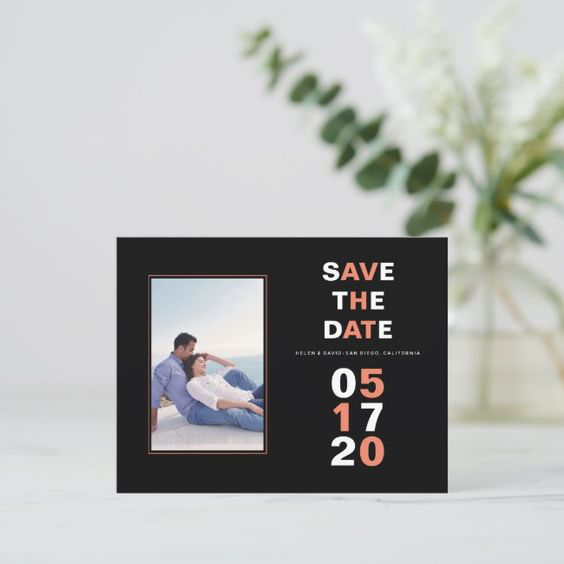 CRÉER UN 
ÉVÈNEMENT
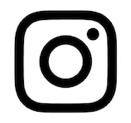 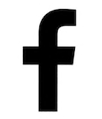 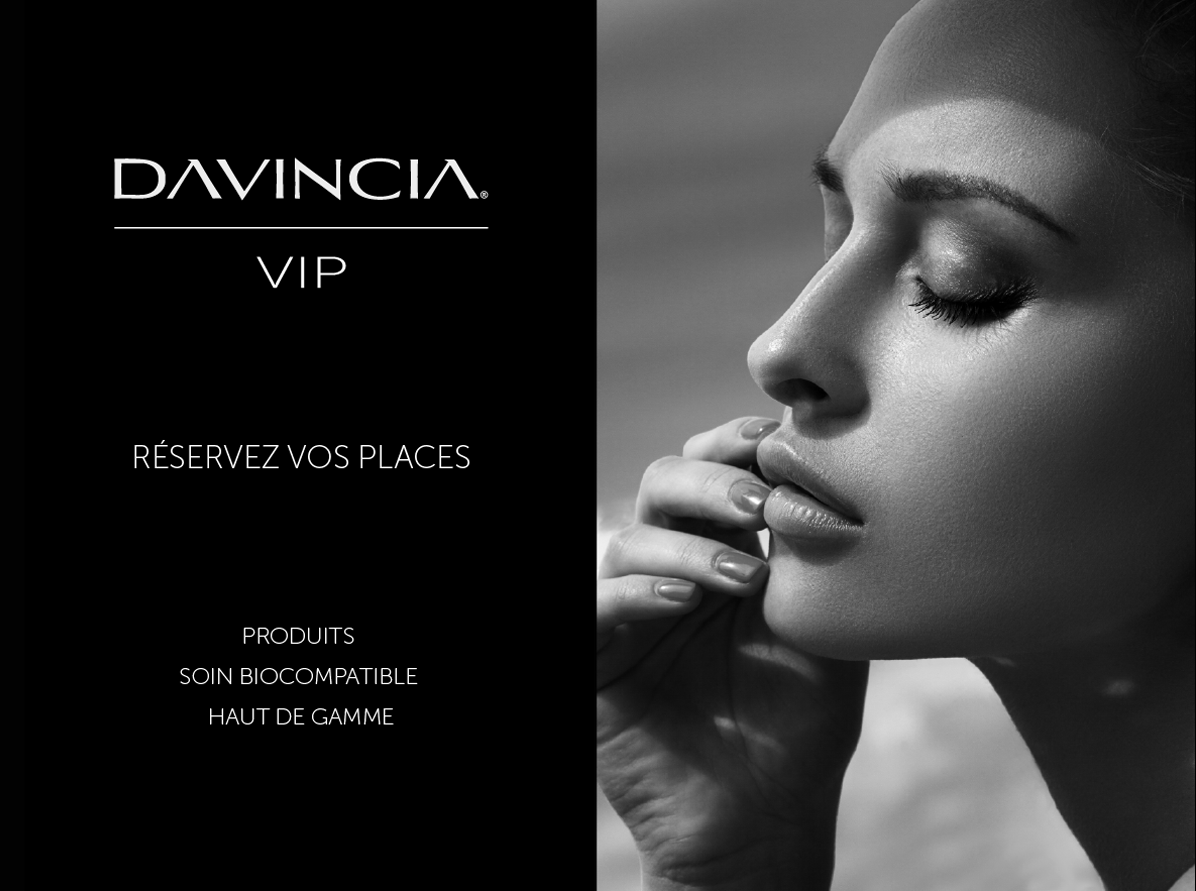 Choisir une audience
Choisir un budget
Inviter des gens sur l’event 
(quand ils cliquent intéressés, leurs amis voient aussi)
Poster des montages et des photos avant/après, poster régulièrement avec décompte
[Speaker Notes: Lien Canva pour visuel de story VIP : (Créer une copier du document AVANT de modifier. NE PAS MODIFIER L’ORIGINALE)

https://www.canva.com/design/DAFtIW44kDM/dxlNeFZqD4lRU1Dlz74ftw/edit?utm_content=DAFtIW44kDM&utm_campaign=designshare&utm_medium=link2&utm_source=sharebutton]
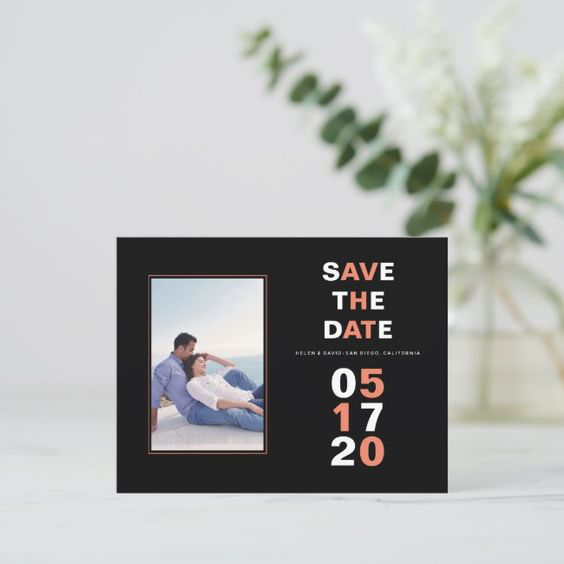 LIEN CANVA
Pour faire ton montage
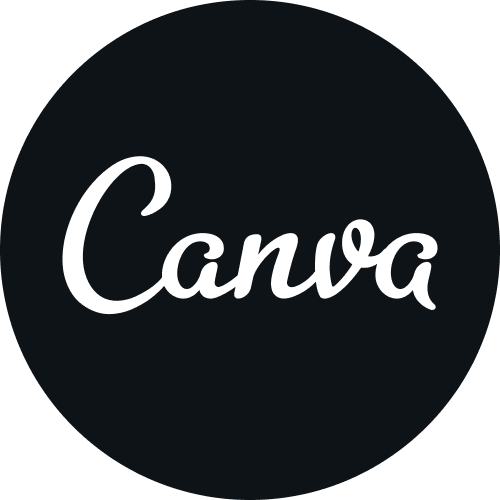 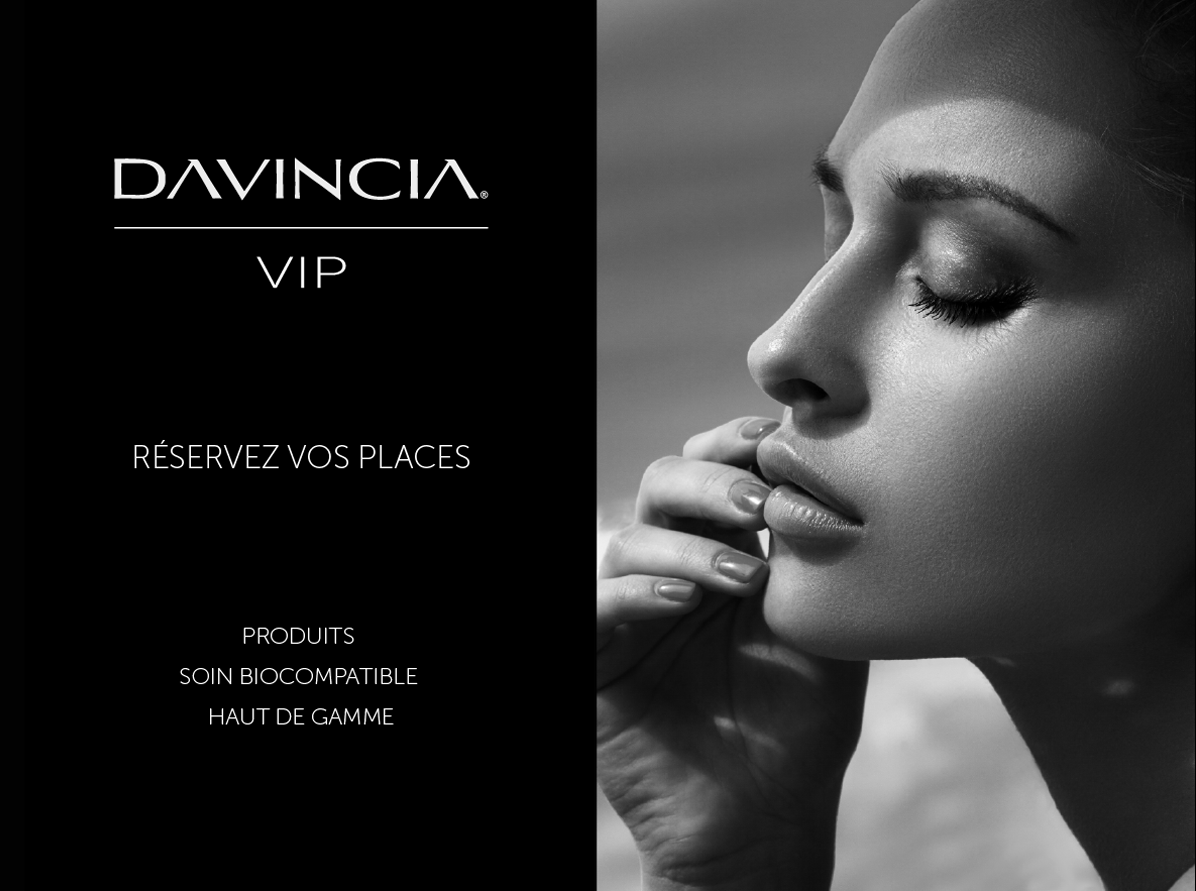 Créer une copier du document AVANT de modifier. NE PAS MODIFIER L’ORIGINALE

https://www.canva.com/design/DAFtIW44kDM/dxlNeFZqD4lRU1Dlz74ftw/edit?utm_content=DAFtIW44kDM&utm_campaign=designshare&utm_medium=link2&utm_source=sharebutton
[Speaker Notes: Lien Canva pour visuel de story VIP : (Créer une copier du document AVANT de modifier. NE PAS MODIFIER L’ORIGINALE)

https://www.canva.com/design/DAFtIW44kDM/dxlNeFZqD4lRU1Dlz74ftw/edit?utm_content=DAFtIW44kDM&utm_campaign=designshare&utm_medium=link2&utm_source=sharebutton]
PRÉPAREZ-VOUS
Visitez le portail pour de belles images
Pensez cadeau présence/tirage + commandite + cadeau avec achat/tirage
Commandez vos stock de produits à vendre et cadeaux avec achat 
Prévoir qui fait quoi (employés, amis, conjoint)
Quelqu’un pour prendre des photos (c’est le temps de se bâtir une banque de belles photos de vous en soin, de votre institut, de vos produits et montrer qu’il y a du monde!
Prévoir qui va closer les ventes !!
Préparer vos fiches de recommandations par cliente avec produits de base et laisser les sur la table
Préparer vos factures si papier
Préparer vos listes de prix
Maîtriser le sujet, plus de connaissance = plus de confiance =  plus de vente!
Mettez de l’odeur!
Prévoir des bulles 1 verre par personne
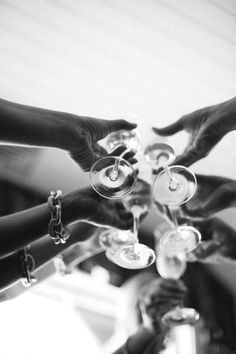 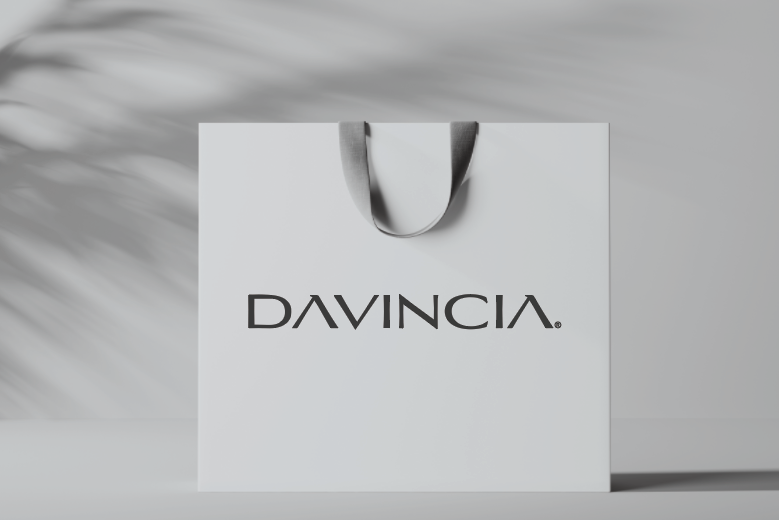 Plaisir / Expérience / Éducation / Cadeaux / Vente de produits
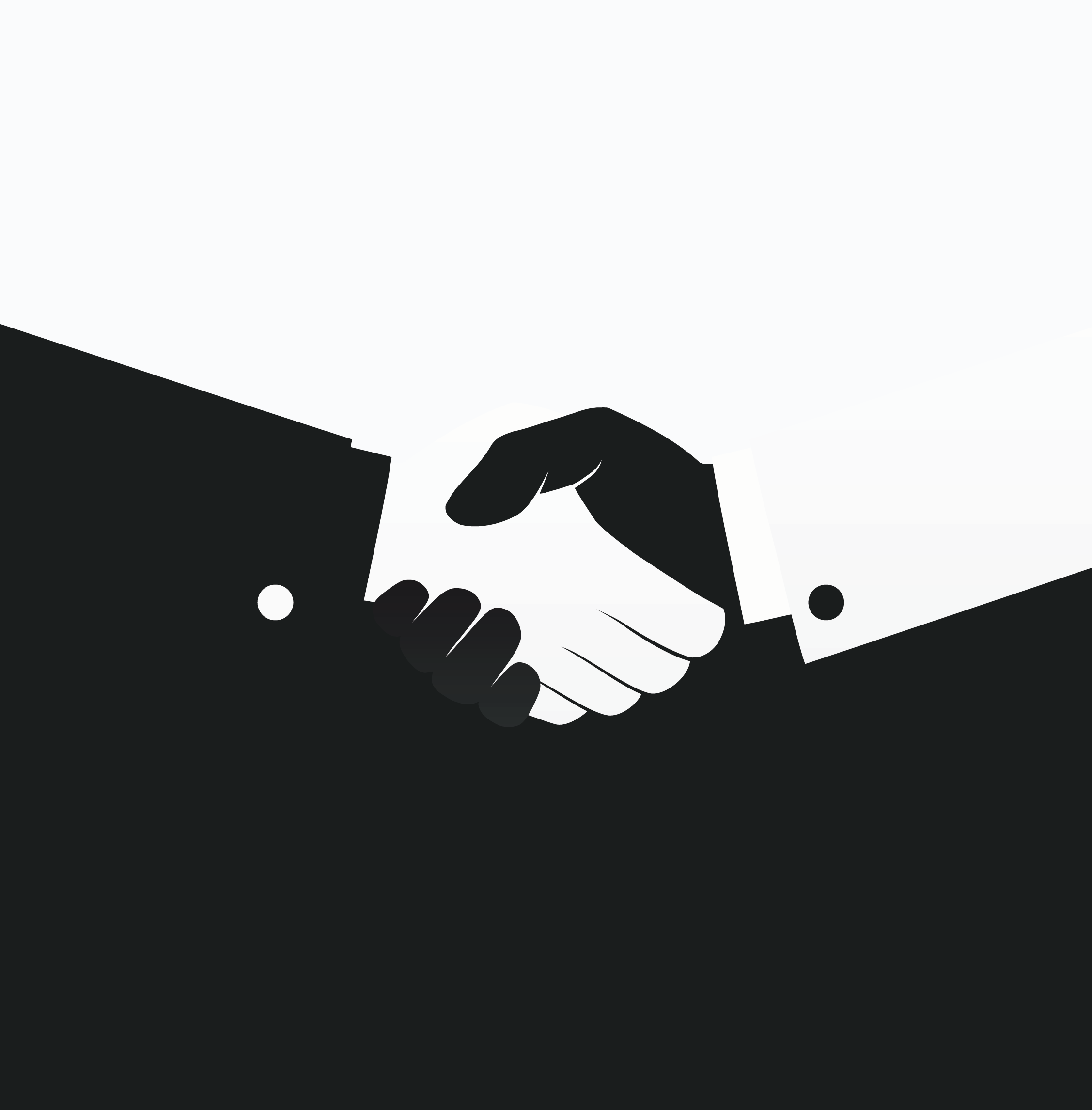 Boutique de vêtements pour femmes 
Boutique de produits naturels
Coiffeurs
Manucuristes
Massothérapeuthes
Spa
Centre de yoga
Gym
Restaurant
Traiteur
Fleuristes
LES COMMANDITES
AU COURS
 DE LA SOIRÉE
Faites-les participer et poser des questions !
RIRE & PLAISIR DES SENS
Faites rire ; le rire augmente la rétention d’information
Faites toucher, sentir ; utilisez les sens!
Faites passer les produits utilisés dans l’ordre pour le Soin en donnant des mots-clés  
Comment et quand les utiliser (pré-consultation de groupe)
SAUVER DU TEMPS
Soyez stratégique ;-)
Faites une révision sur la recommandation des produits de base
Donnez des exemples, partagez des trucs d’usage
Faites témoigner une cliente satisfaite
Présentez rapidement les autres collections  de Davincia
Présenter vos cadeaux avec achat devant tous
PRENEZ DES PHOTOS/VIDÉOS
Faites des live sur vos réseaux sociaux + que moins
Soyez dynamique ; l’action appel à l’action
LANCER LA DATE DU PROCHAIN
TOUJOURS PRÉPARER LE PROCHAIN et leur offrir une priorité (passer une liste de pré booking pour qu’il sinscrivent leurs noms)

Demander à vos clients d’inviter des amies pour partager la bonne nouvelle!
LE LENDEMAIN
Faites un tirage live pour les présentes d’hier
Donnez-leur une occasion de revenir à votre institut chercher leur cadeau
Faites saliver celles qui ne pouvaient pas afin qu’elles bookent la prochaine date
Repartagez la date du prochain VIP pour inscription là!!!
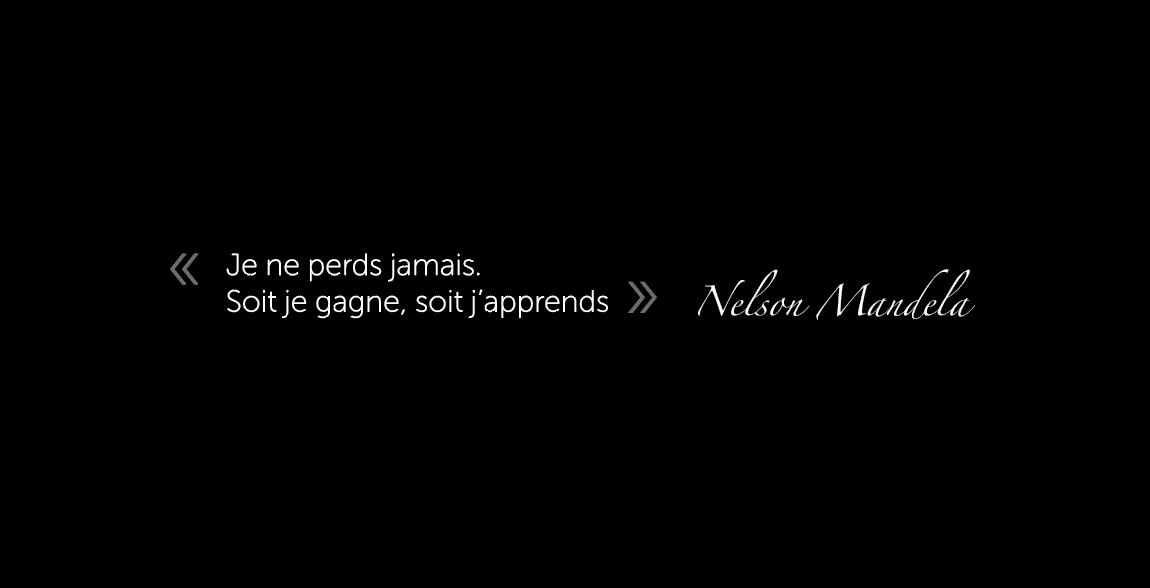 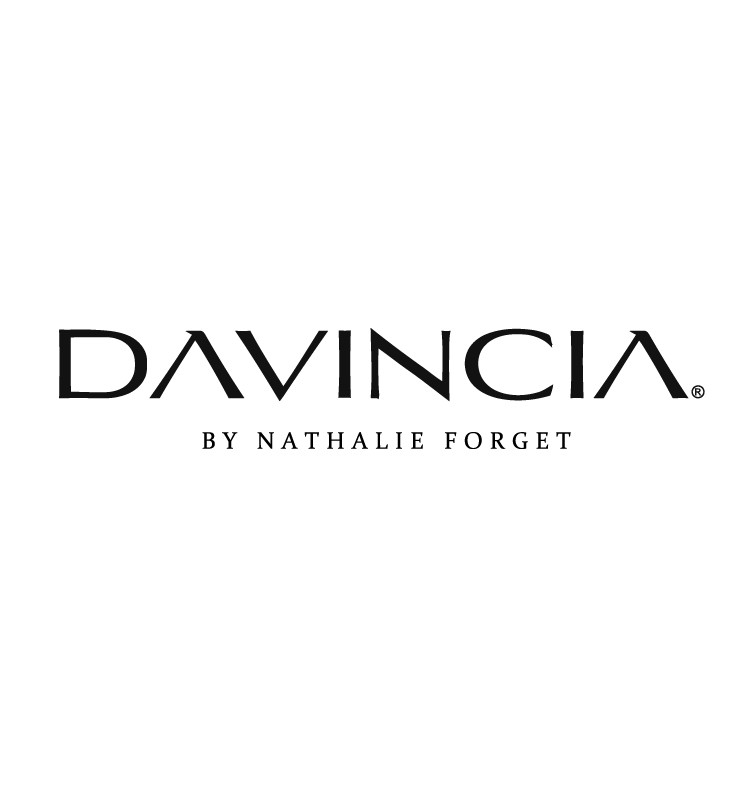